lat
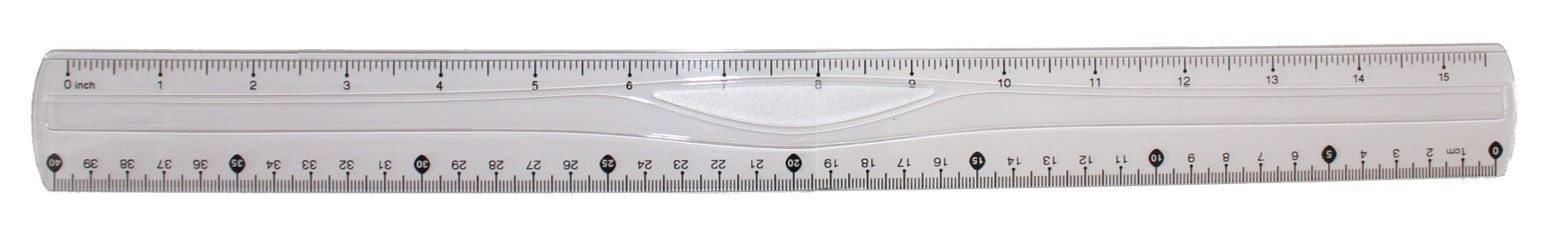 a
t
l
lat
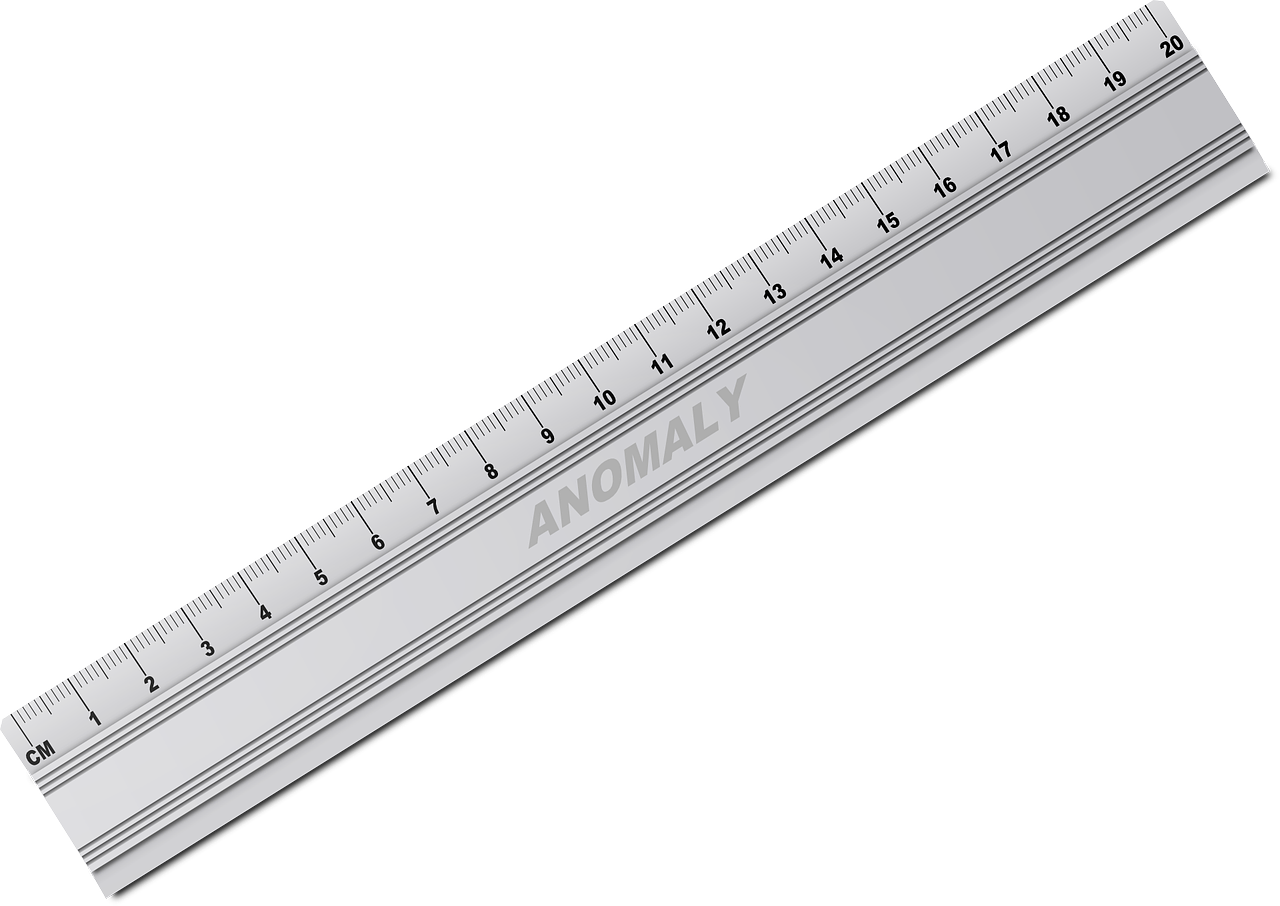 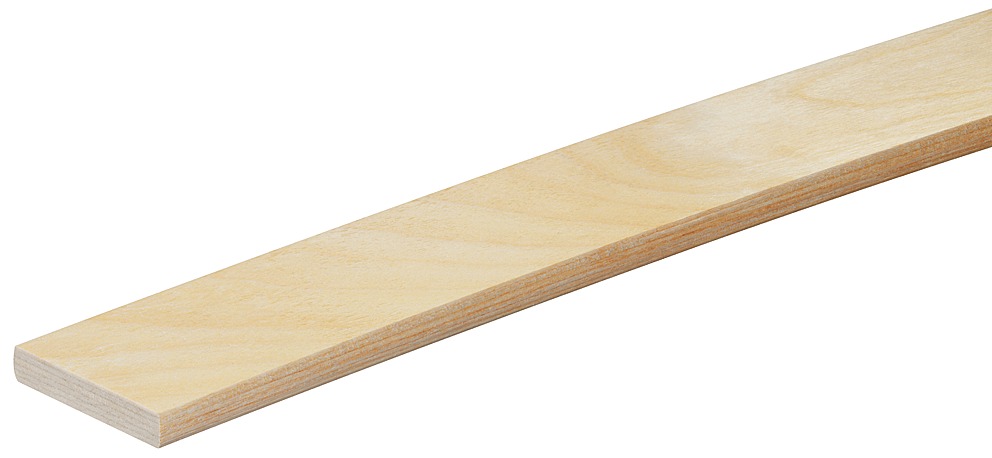 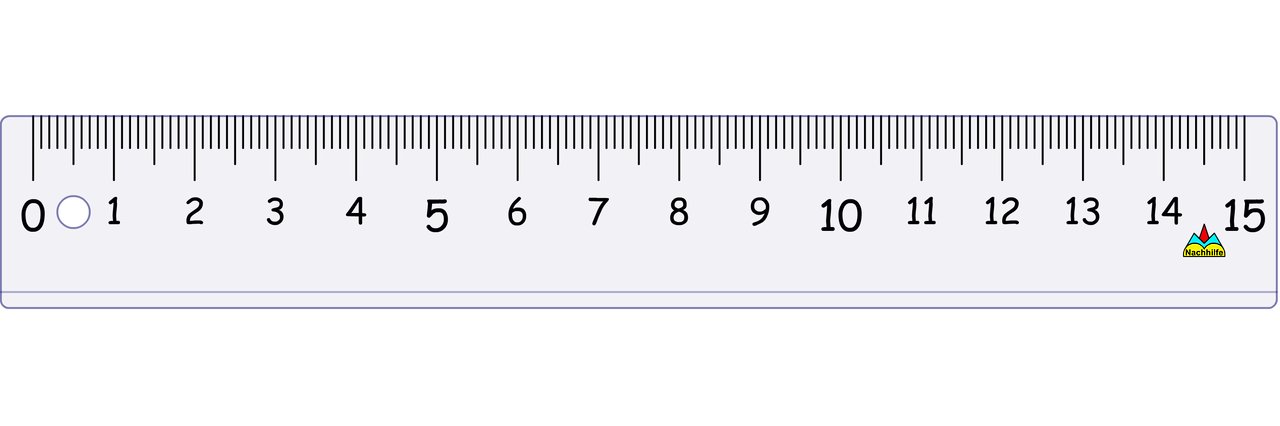 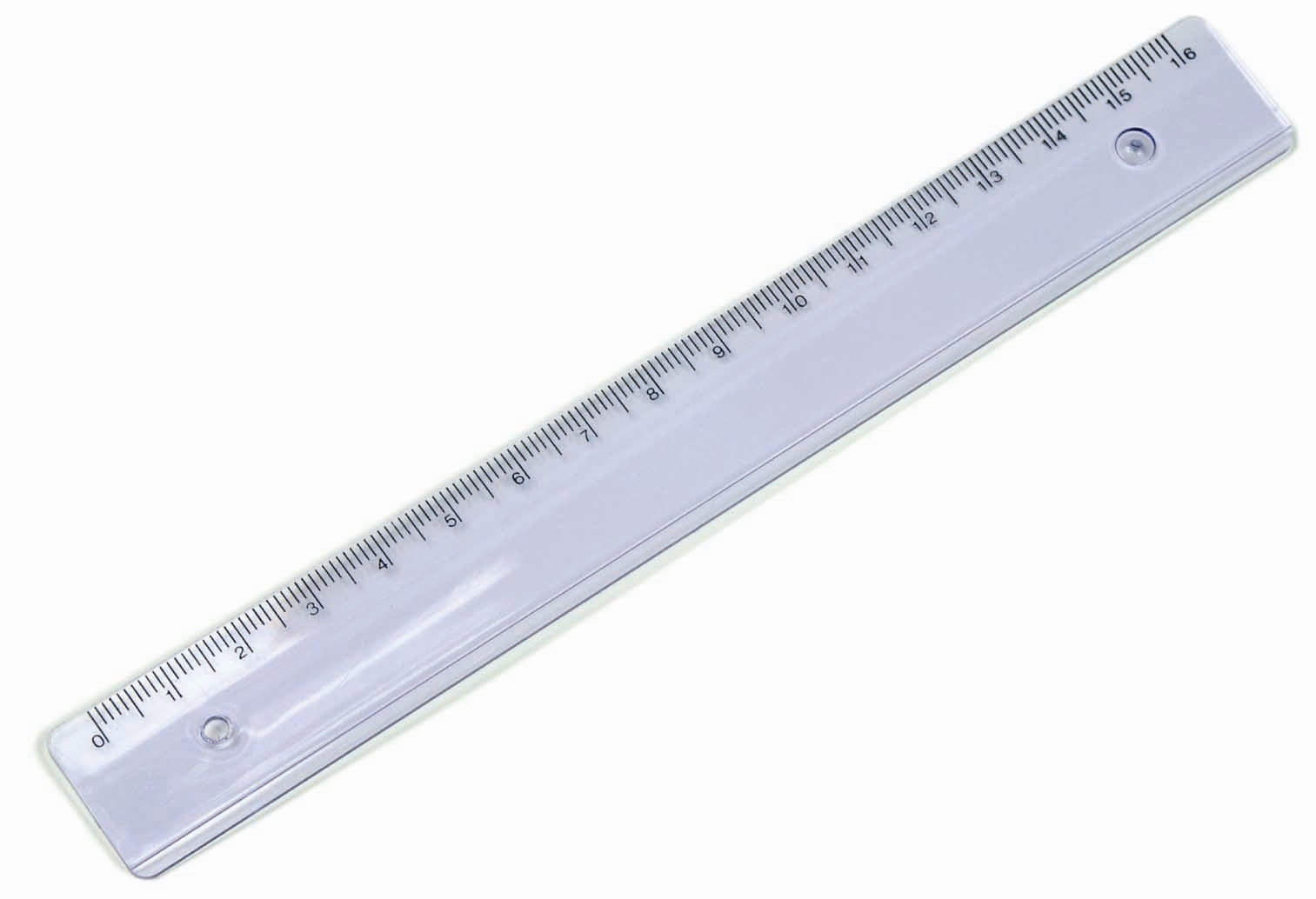 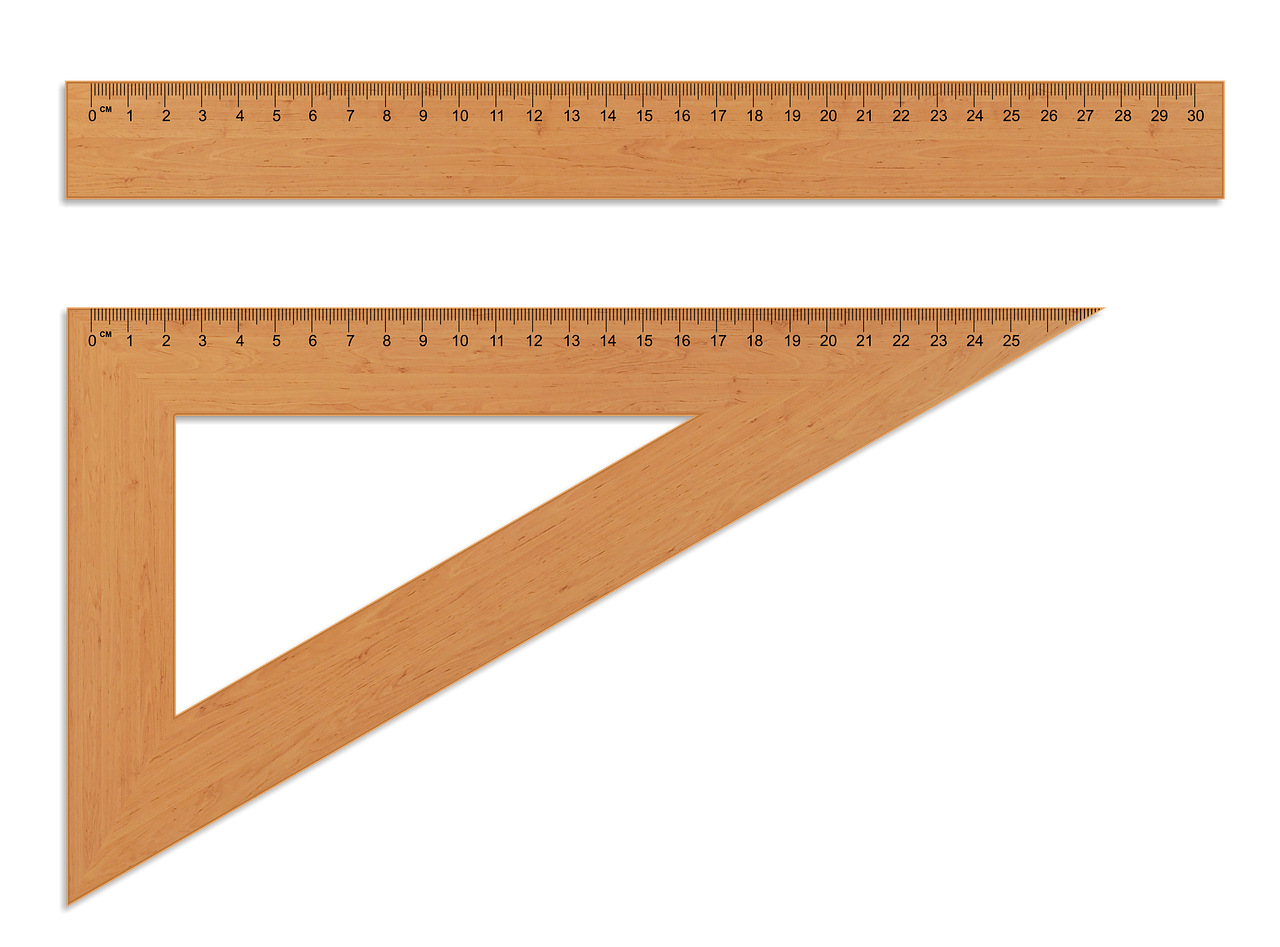 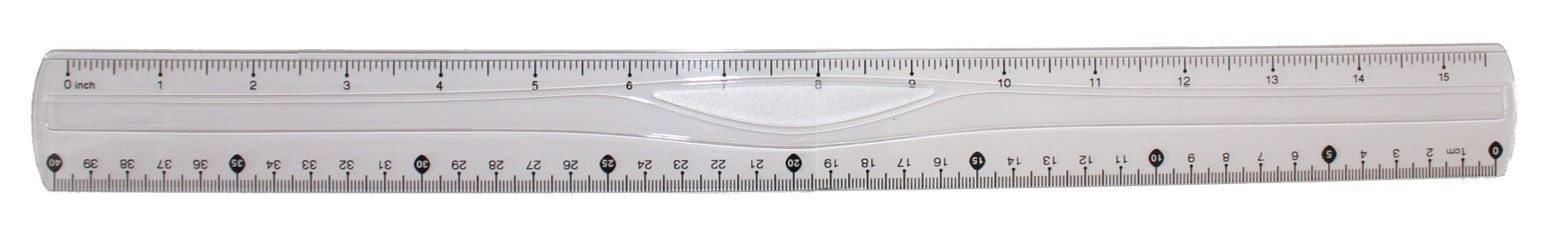 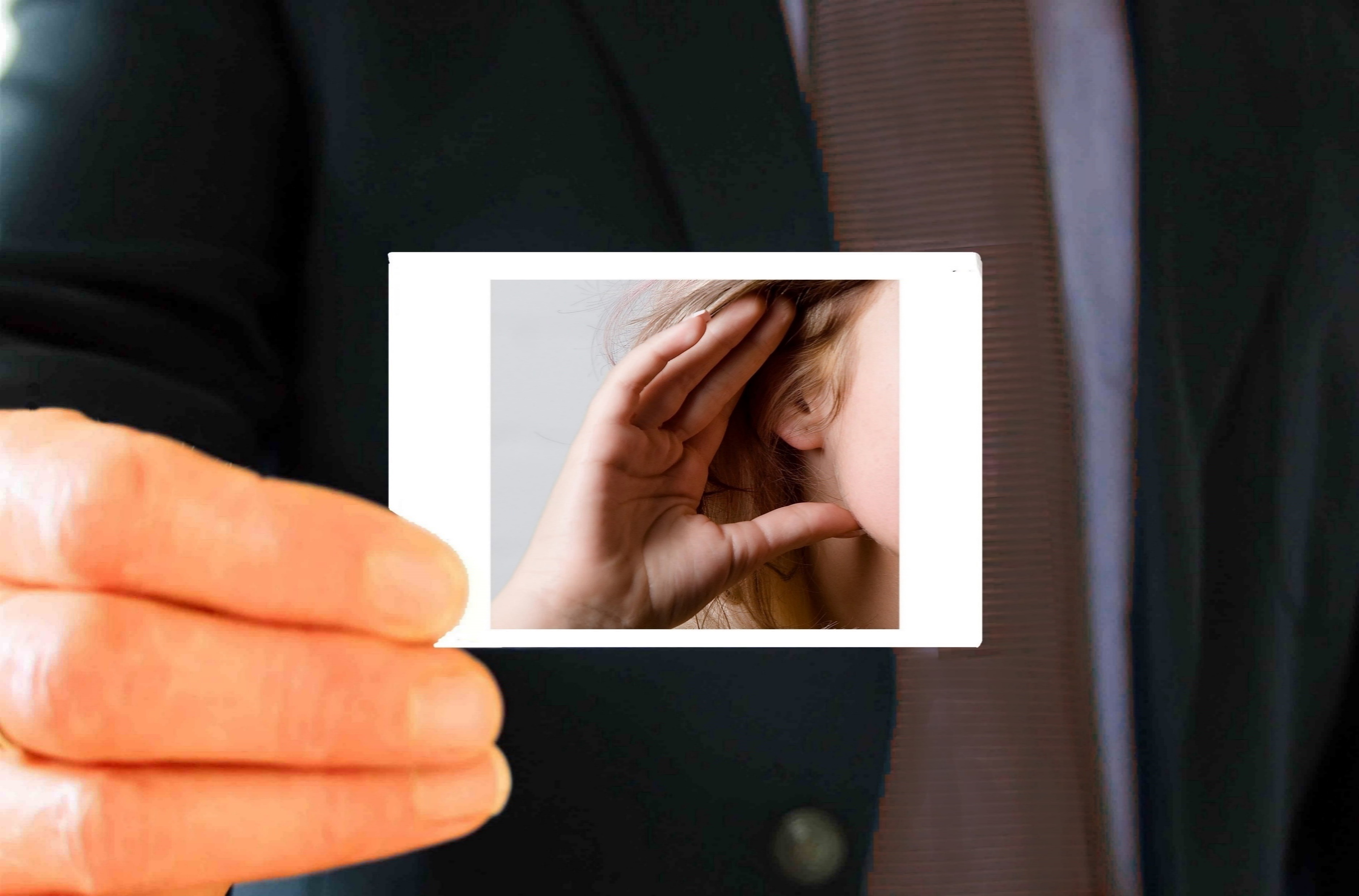 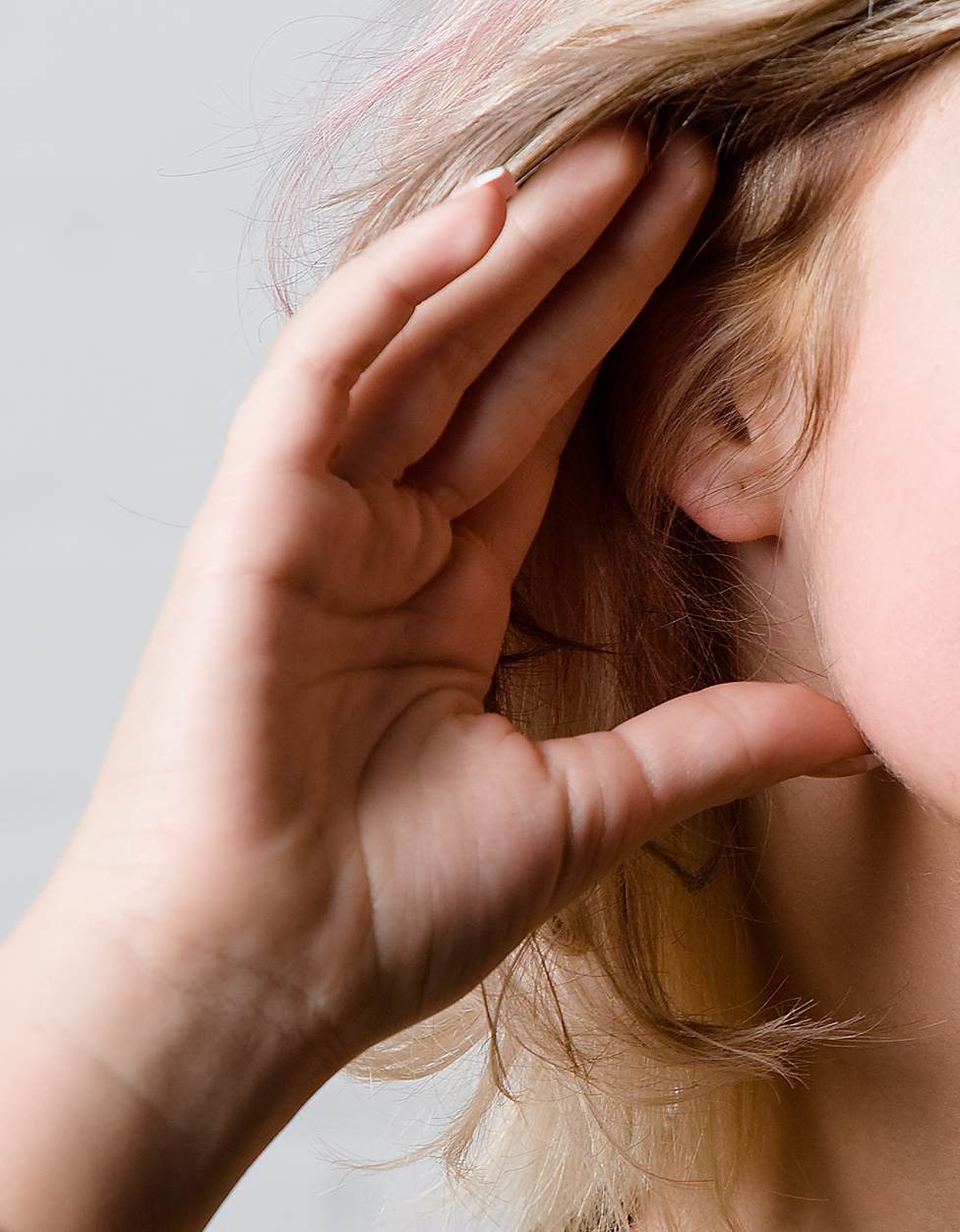 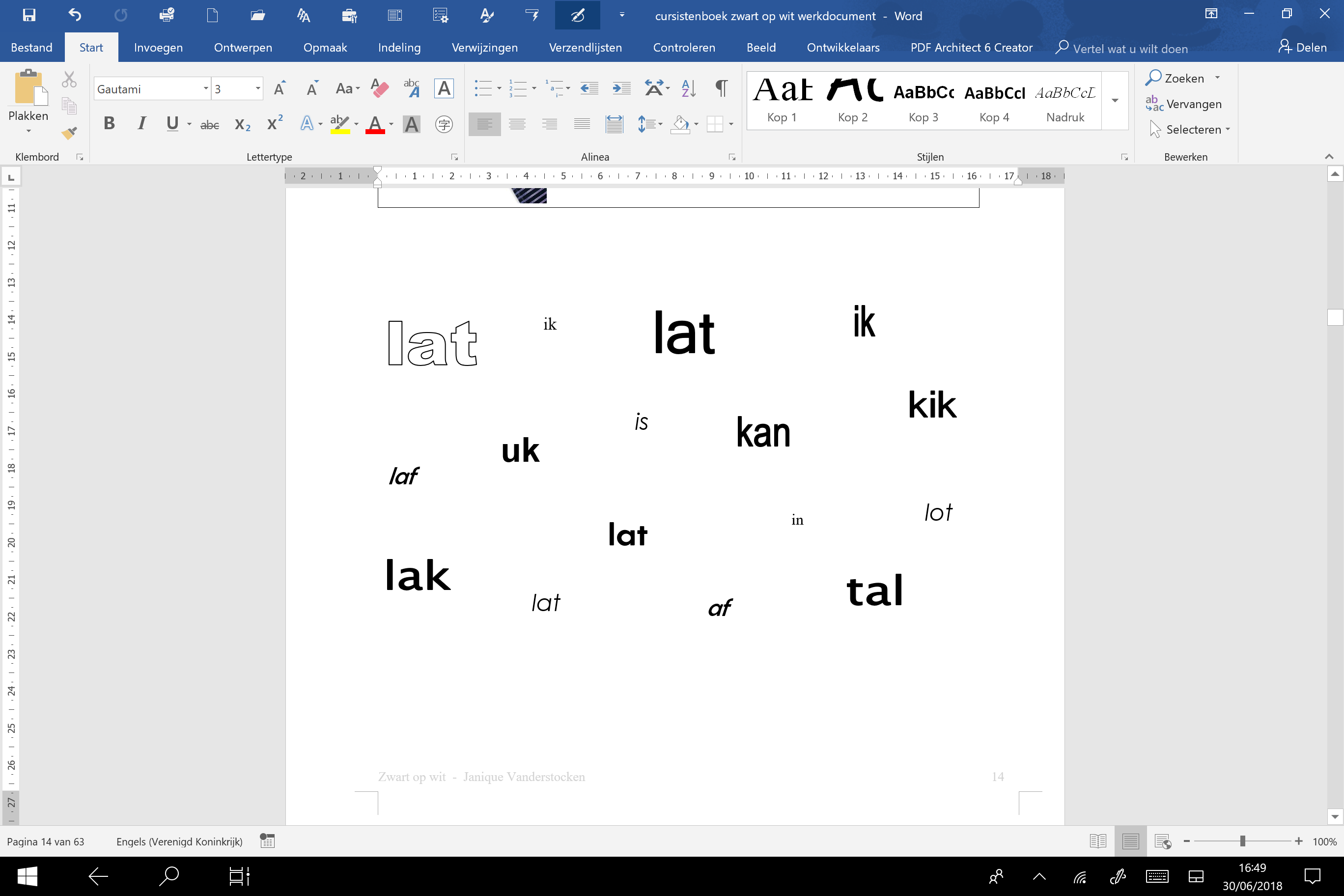 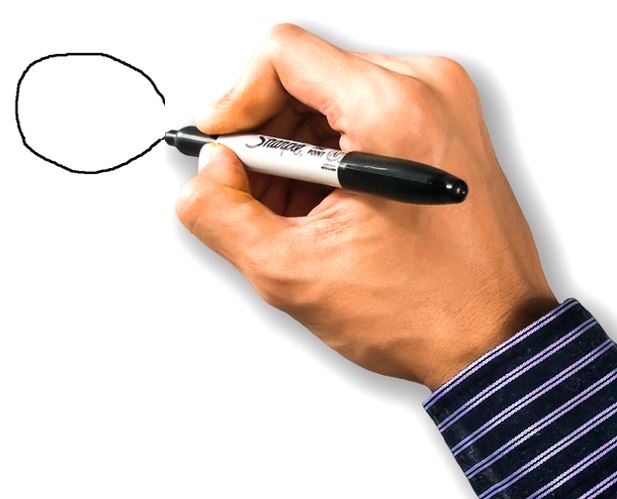 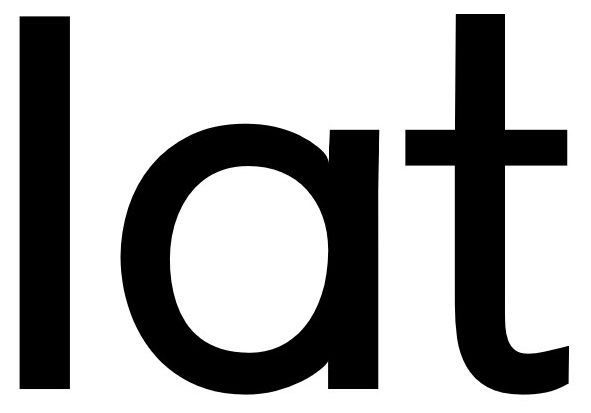 ik zit in de klas. lot zit naast mij.
lot heeft geen lat.
lot vraagt mijn lat.
Ik neem mijn lat en ik geef de lat aan lot.
lot meet haar blad met een lat. 
lot legt de lat op mijn tafel.
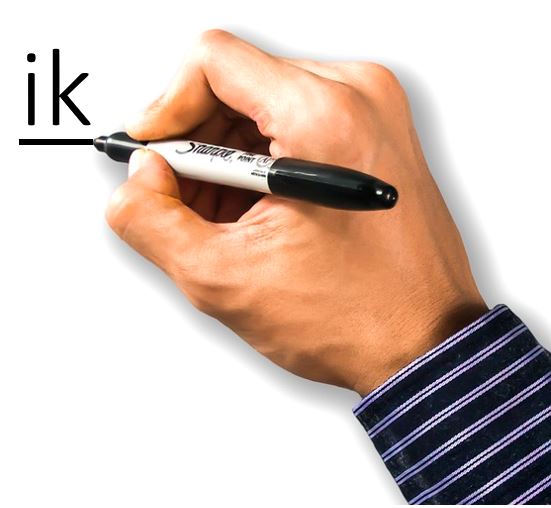 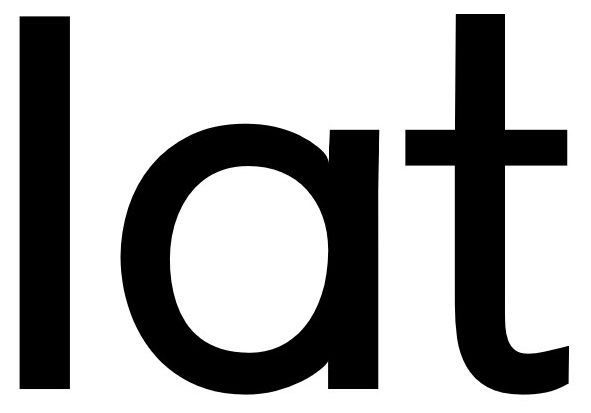 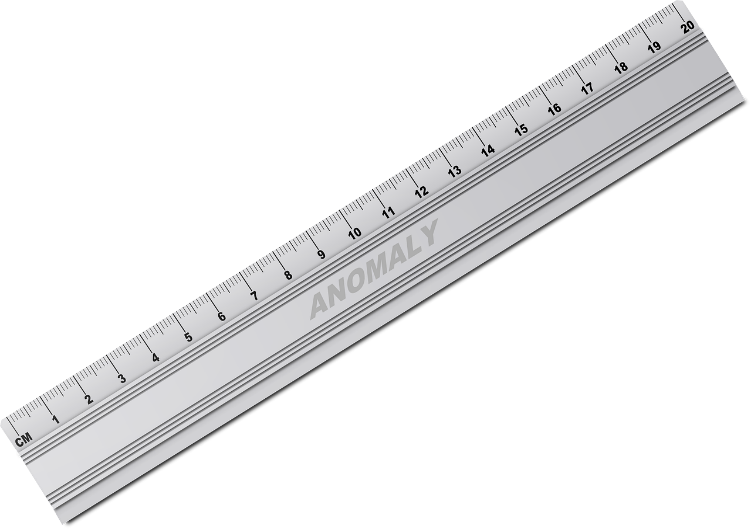 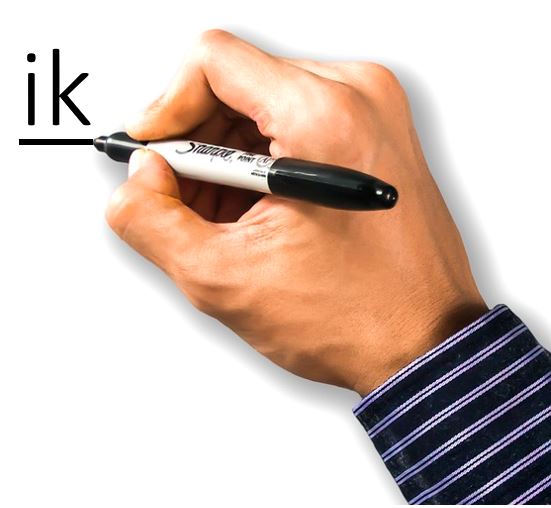 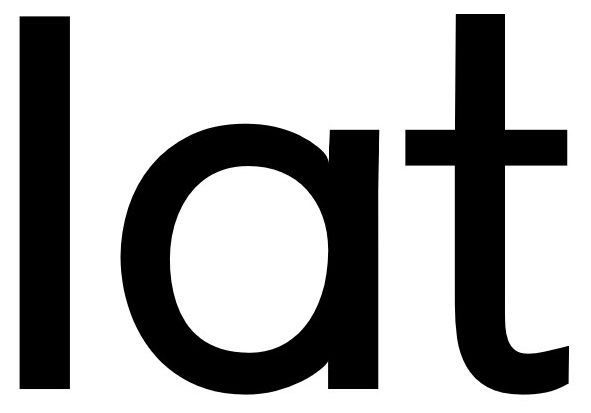 rpalatkenkiluiikoomiselkminstierveelatbus
vismapiklatmuisslangikvierbordlatleesboek
juistvestikrijstlatukvixsttemiklatpvoetas
droomlateefstalikweidemierikwaterlatikme
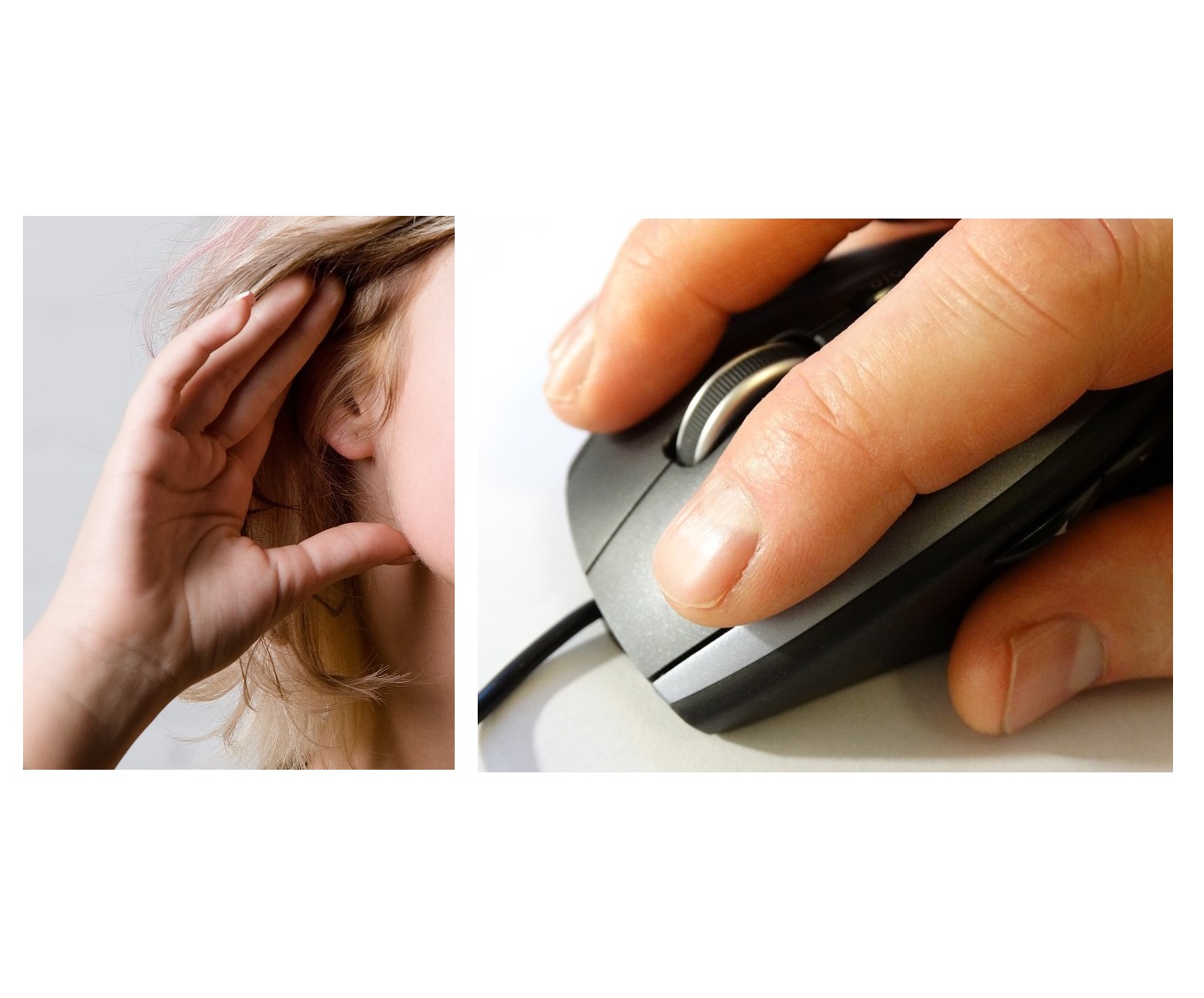 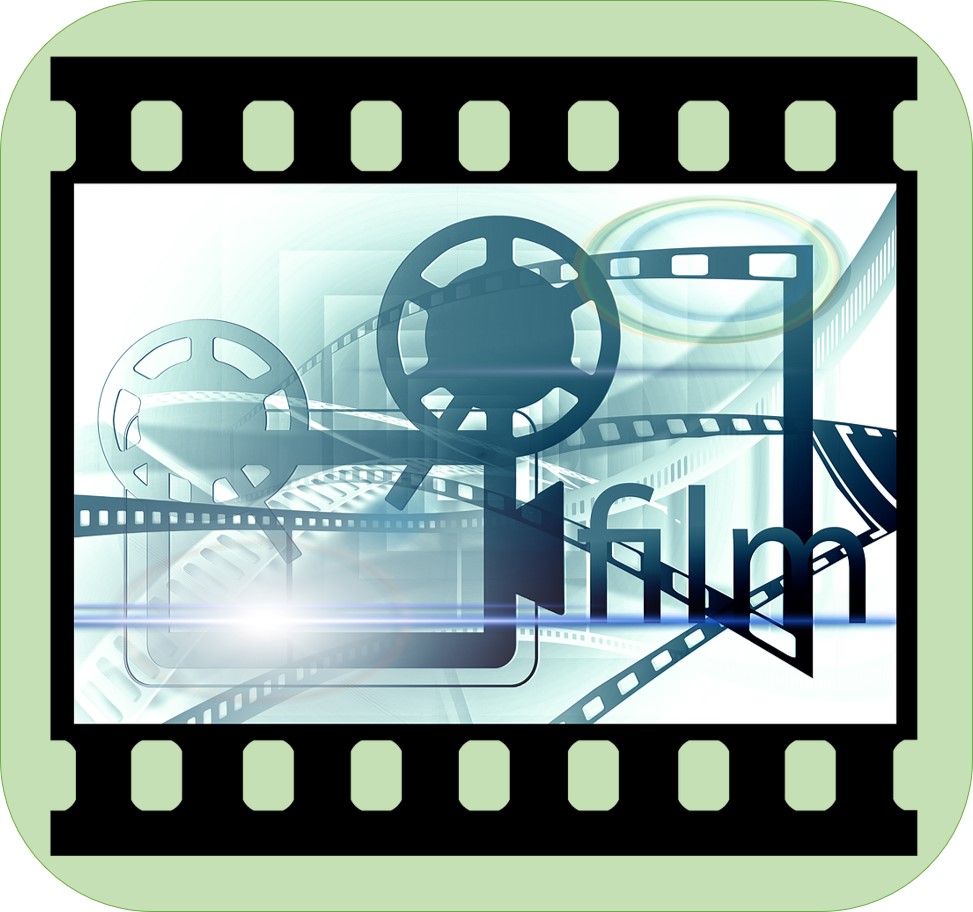 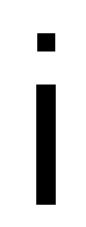 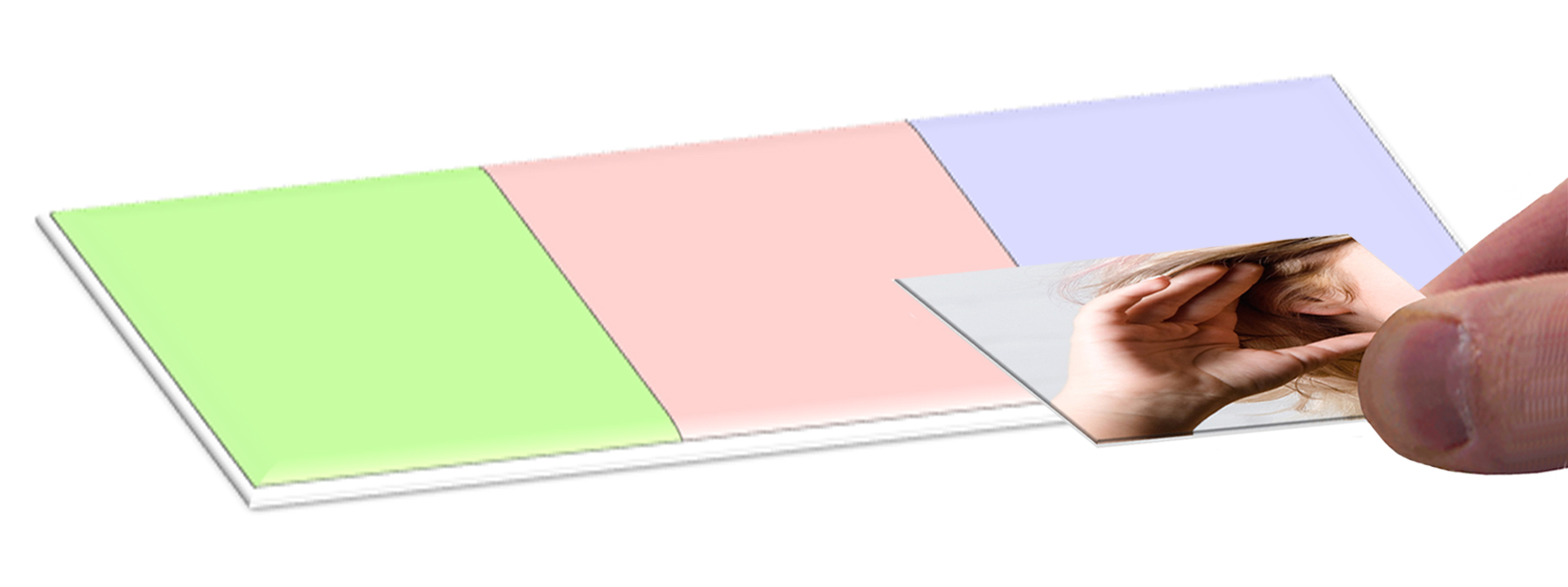 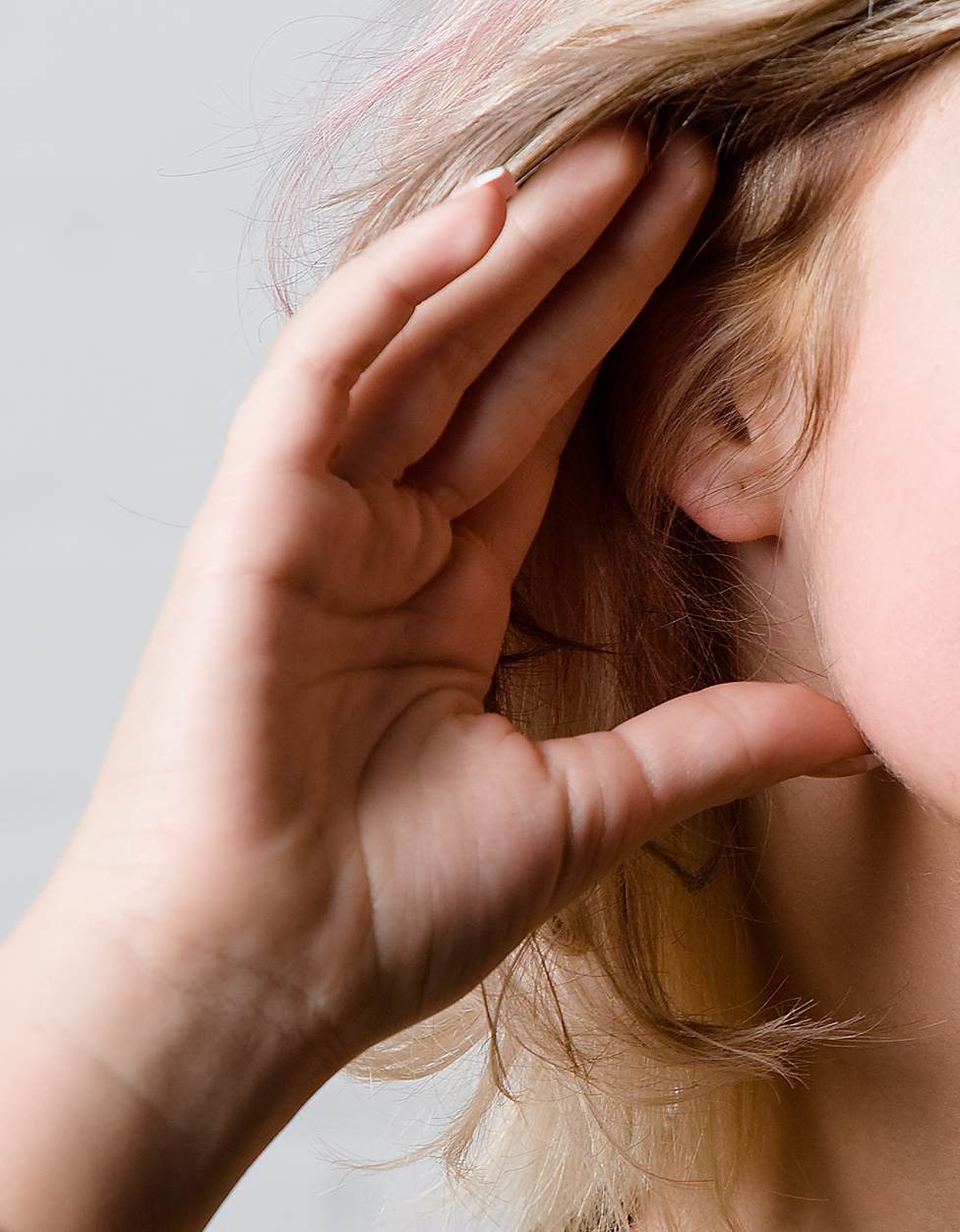 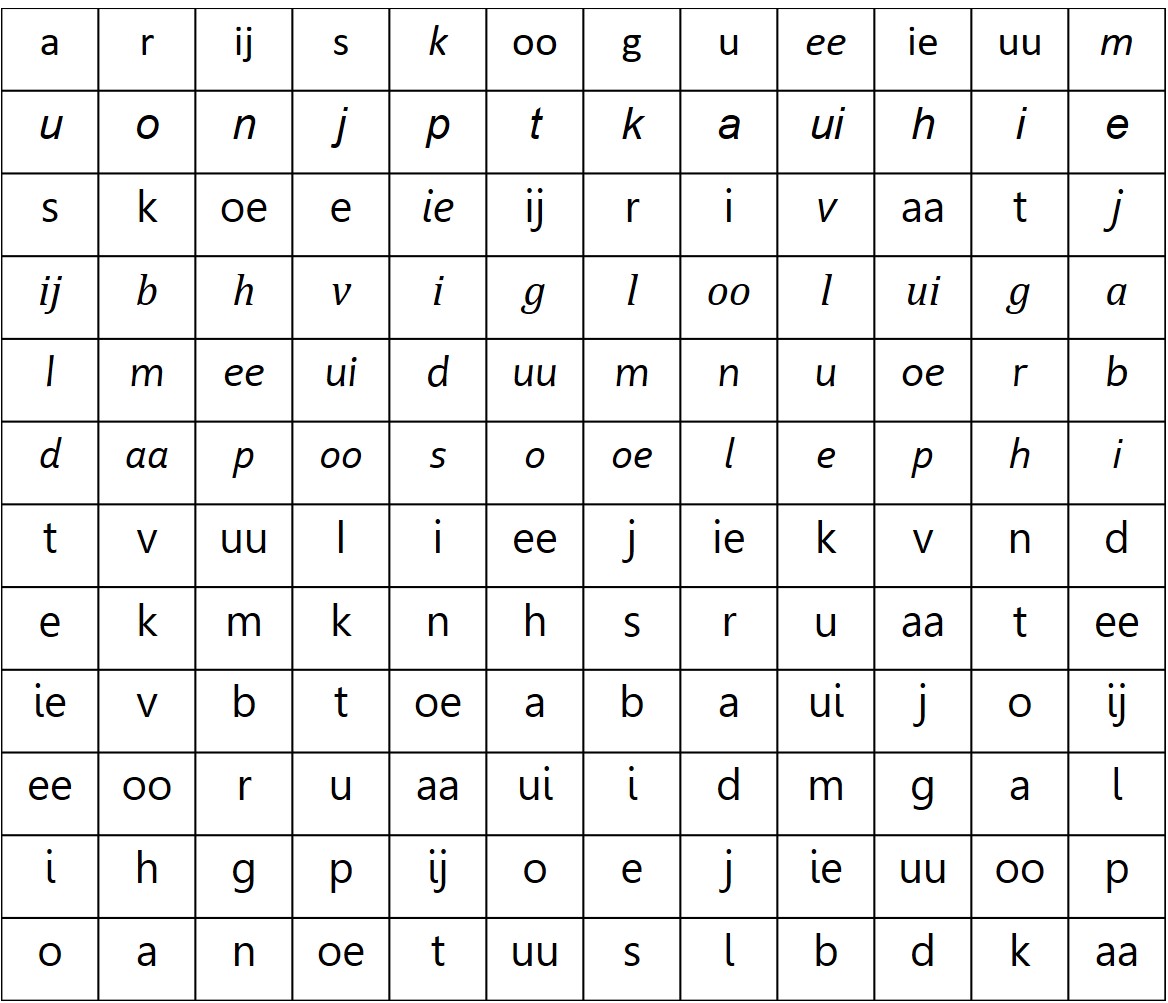 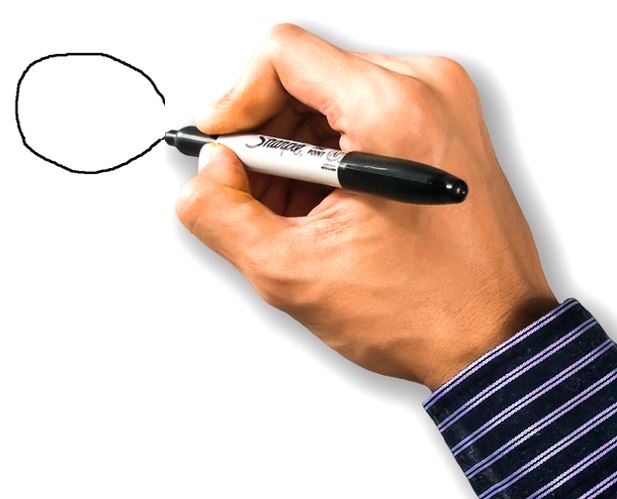 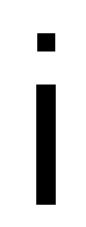 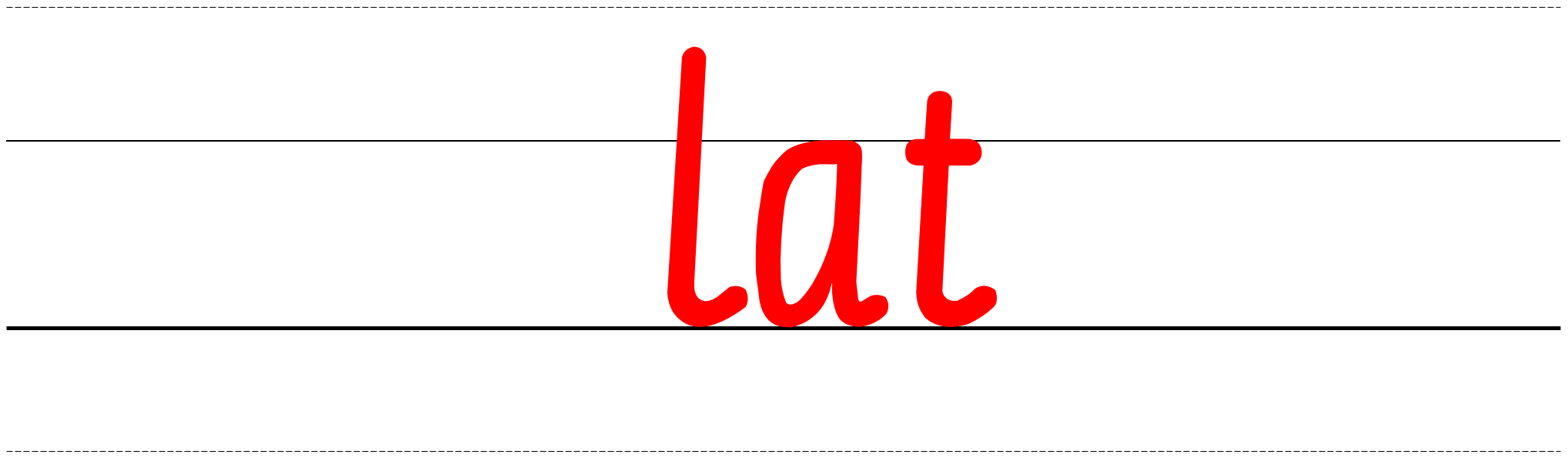 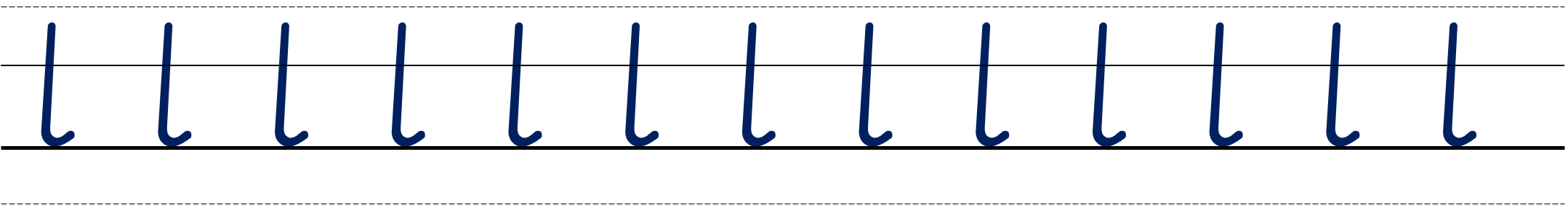 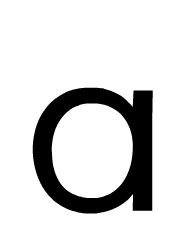 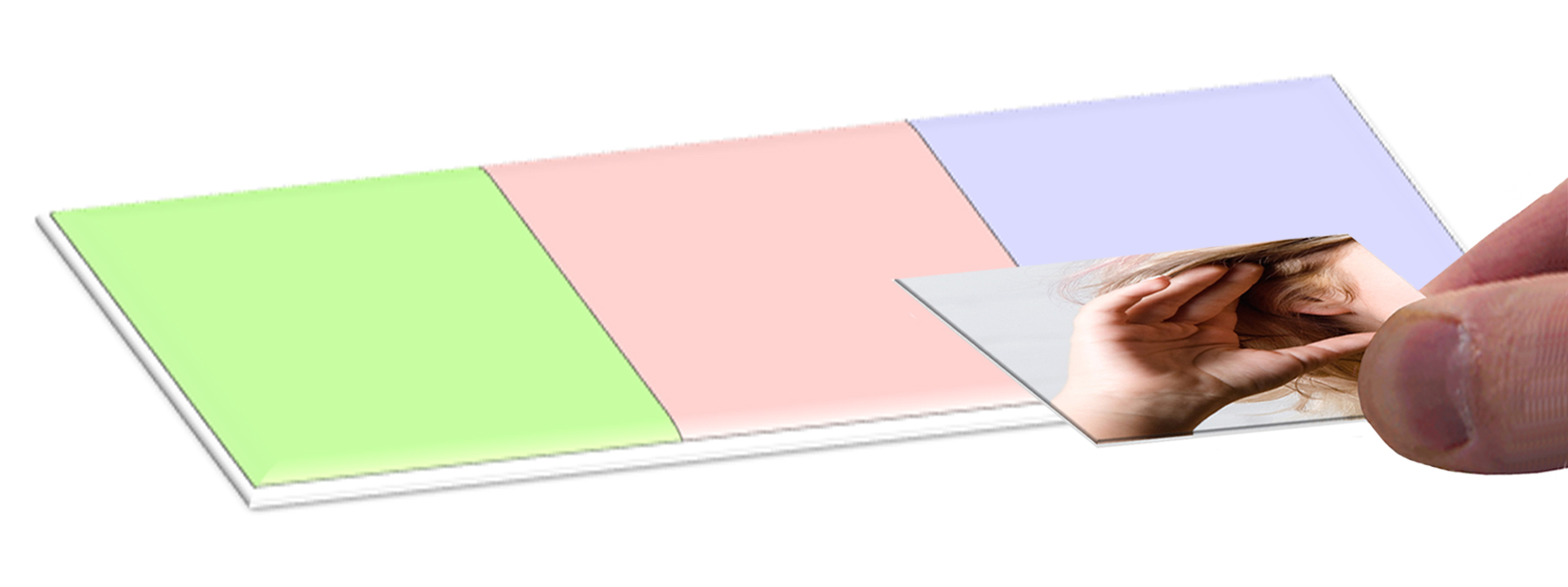 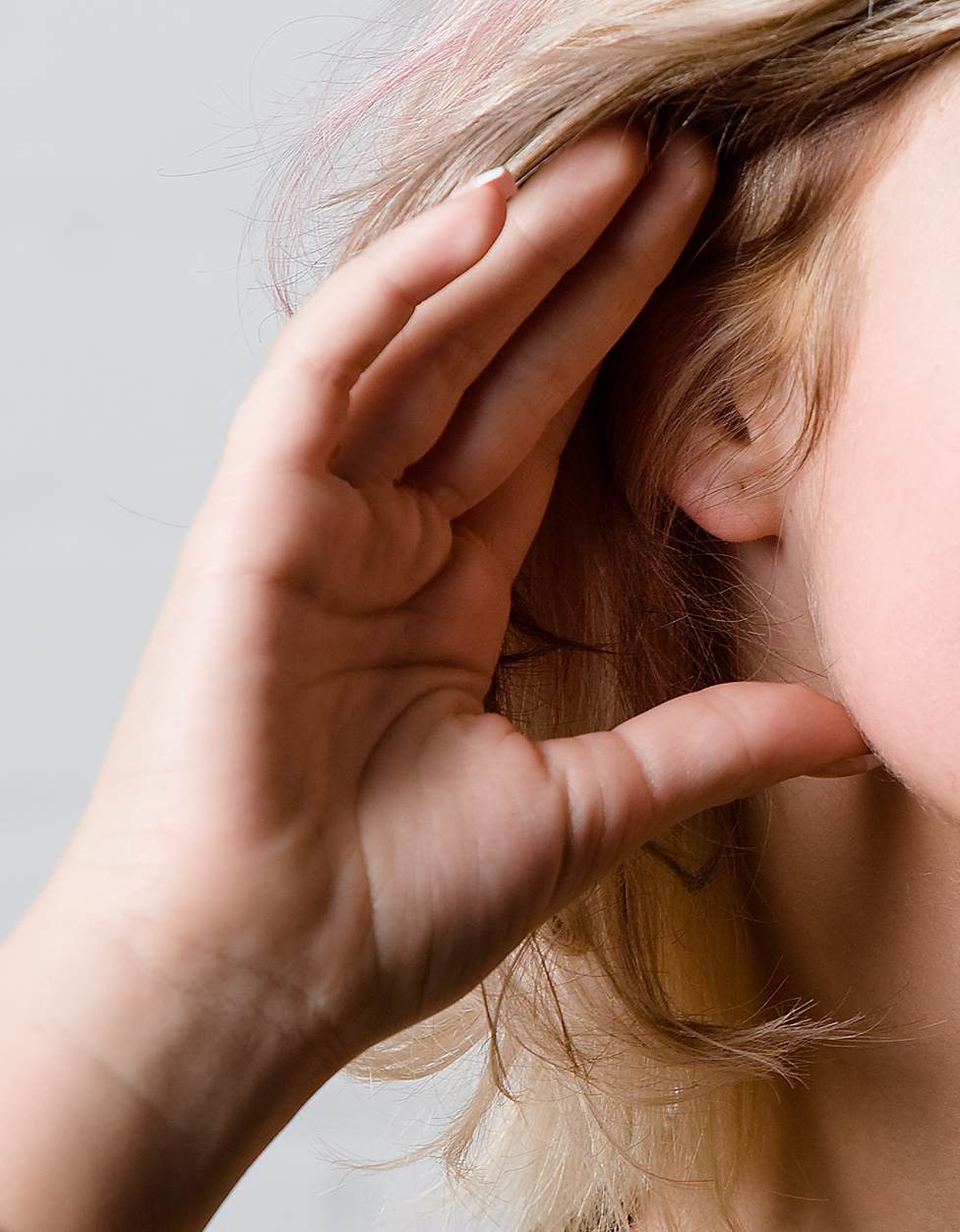 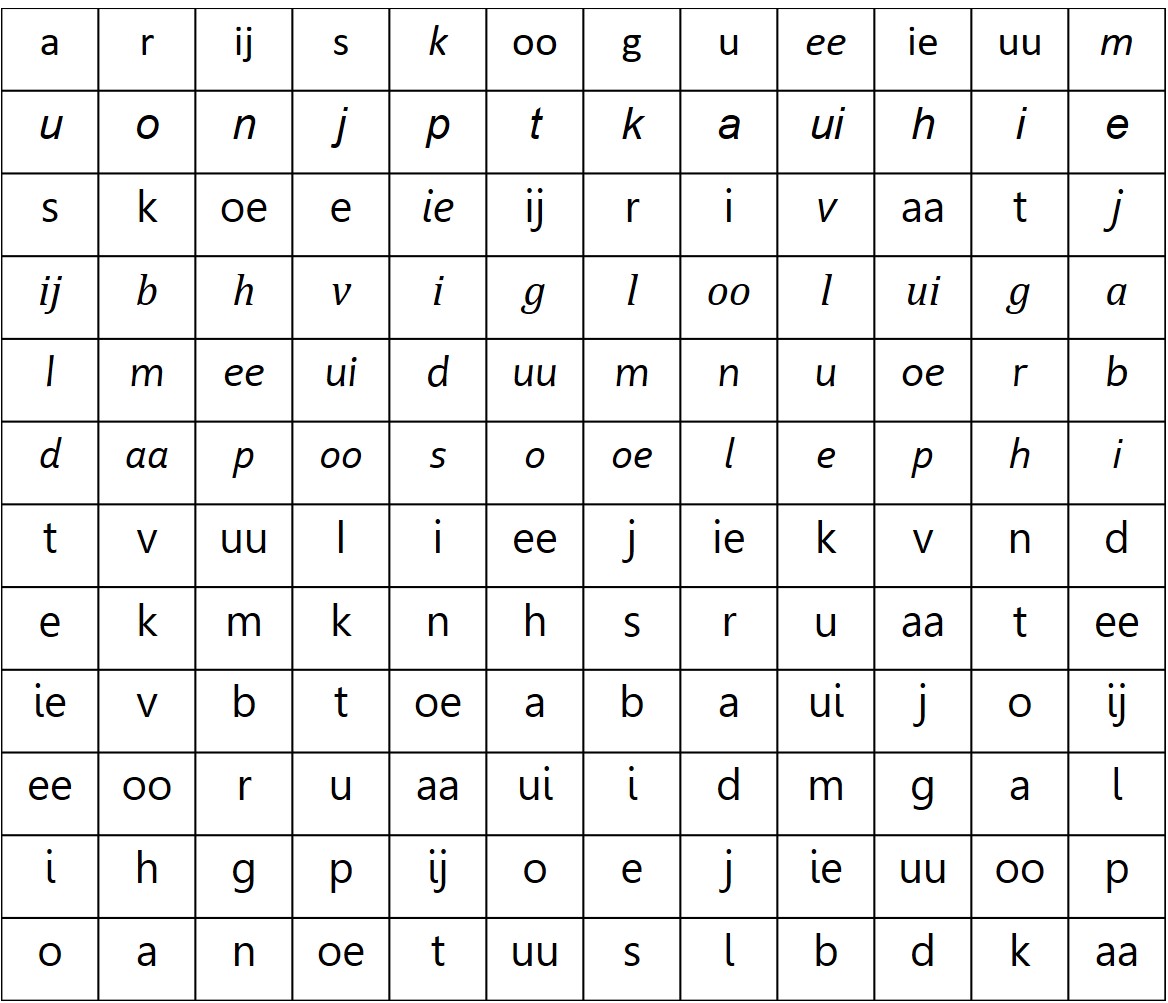 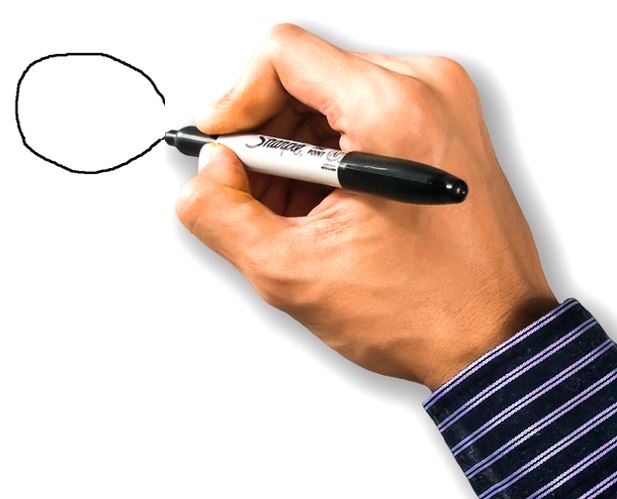 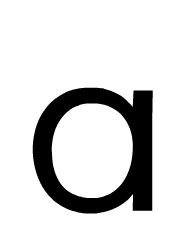 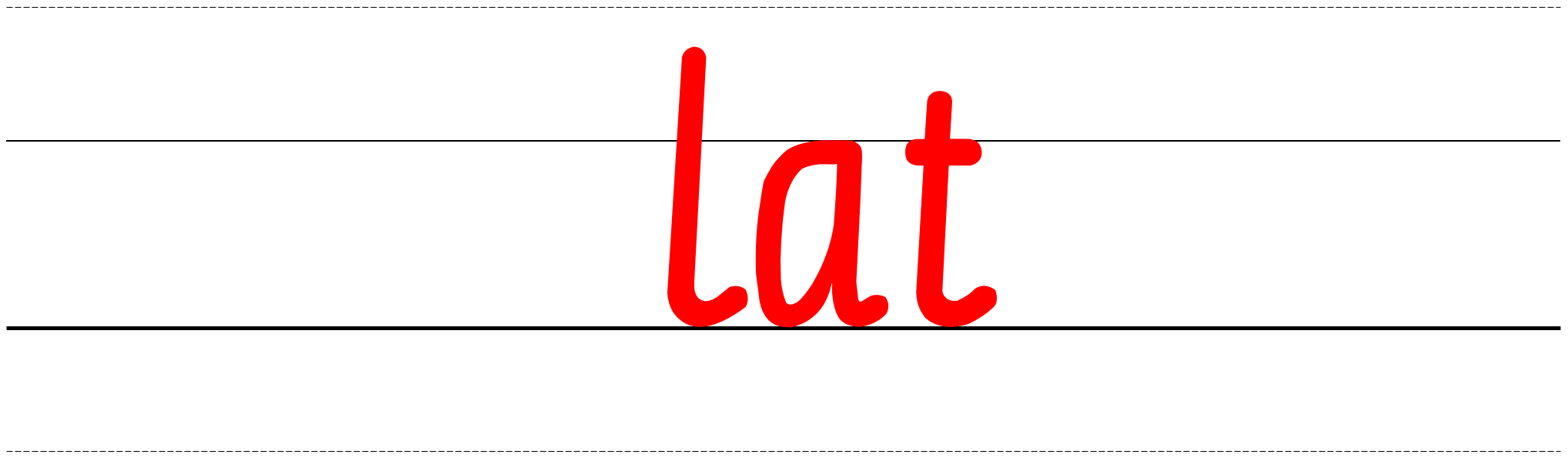 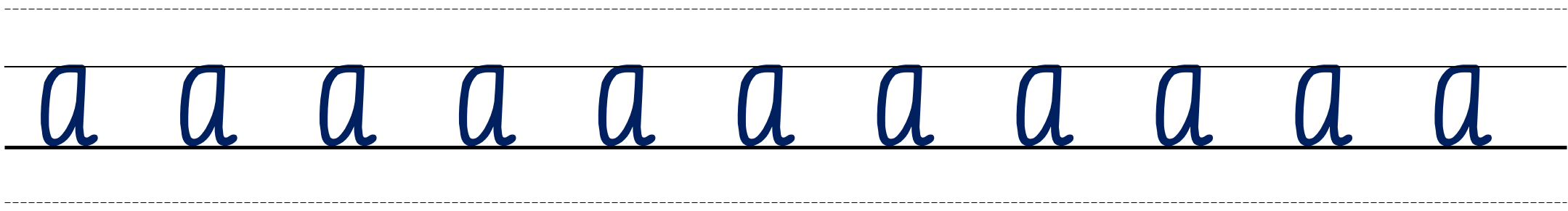 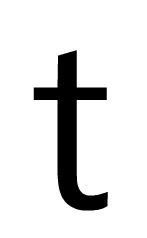 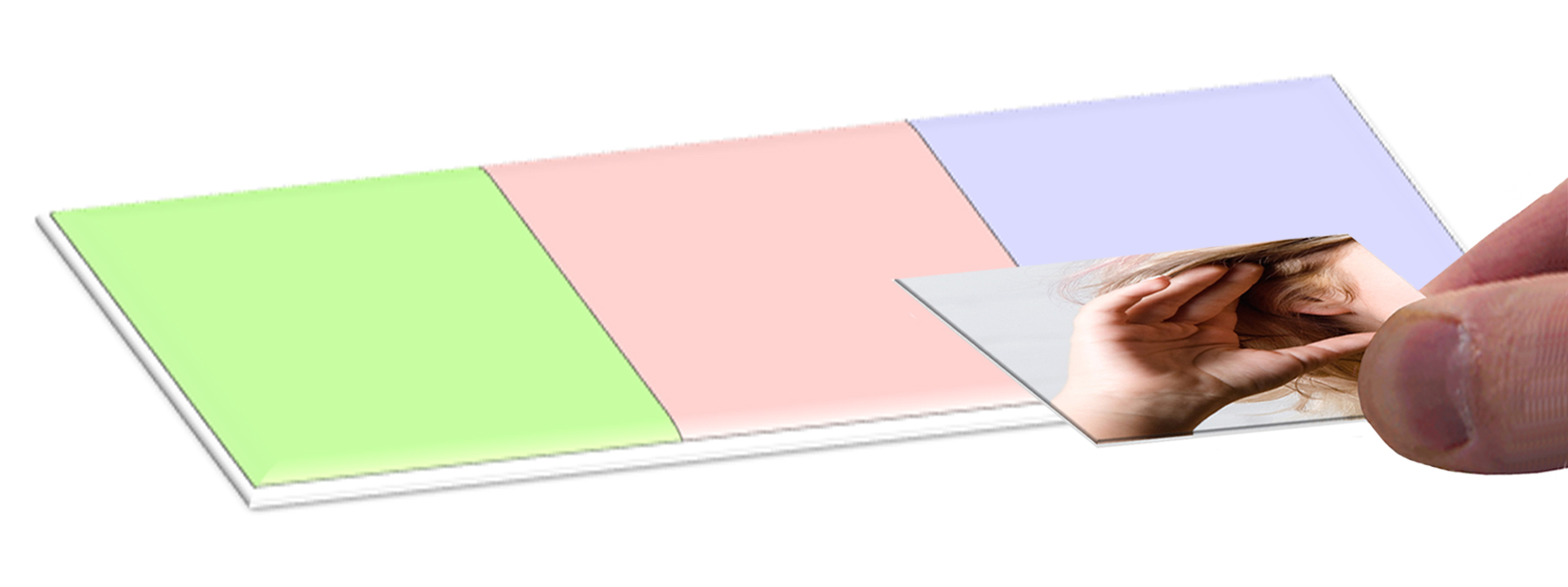 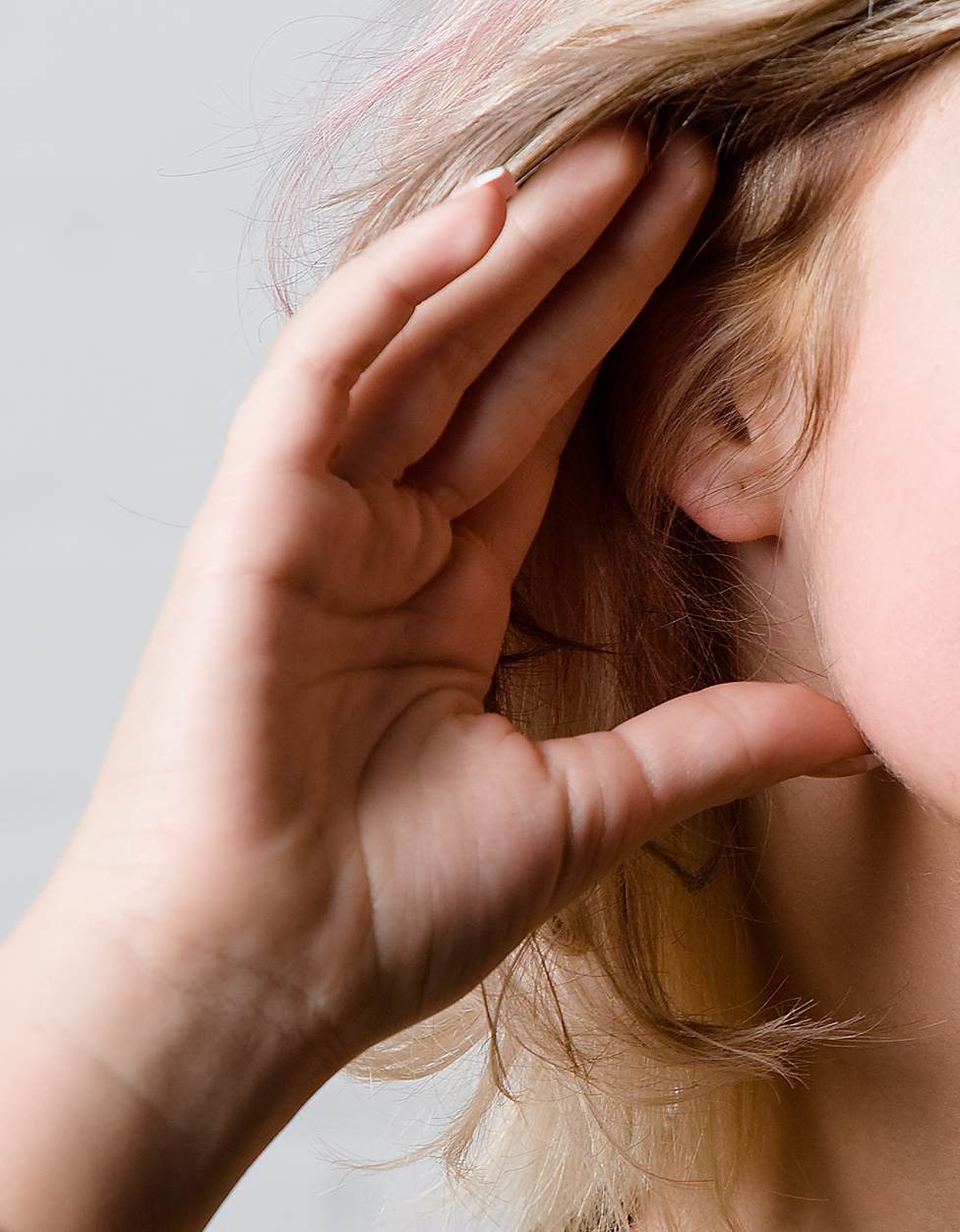 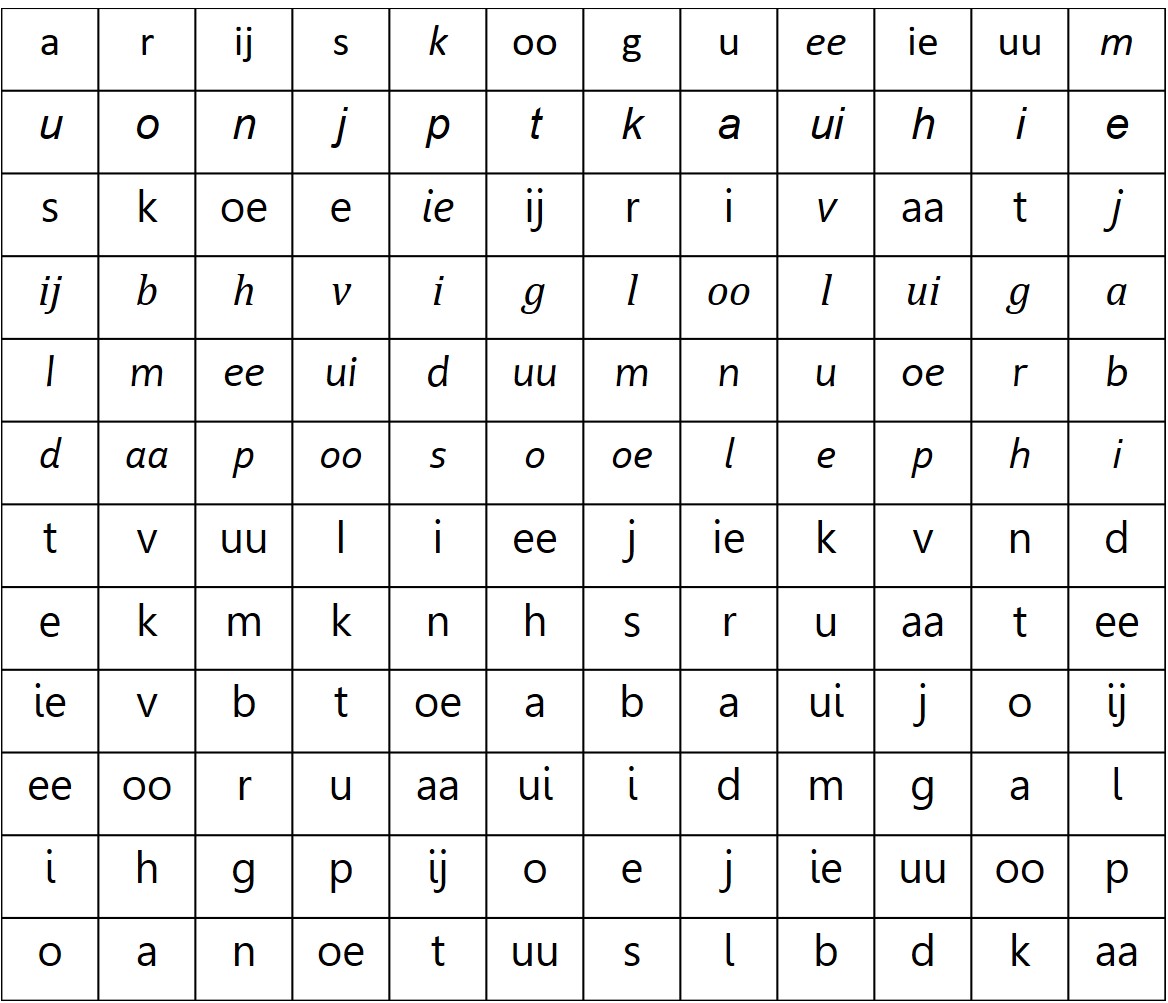 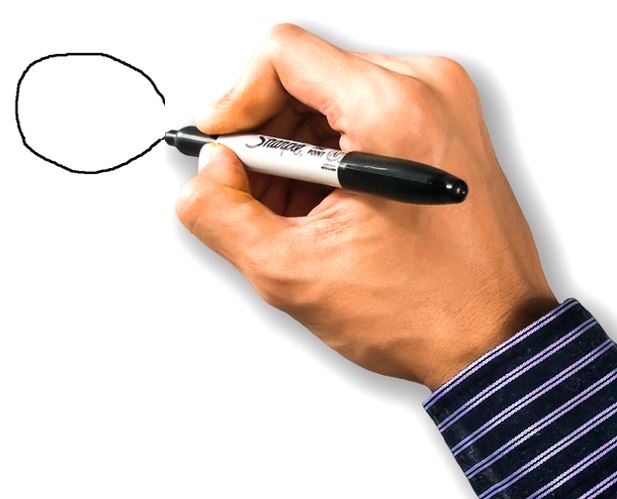 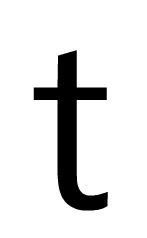 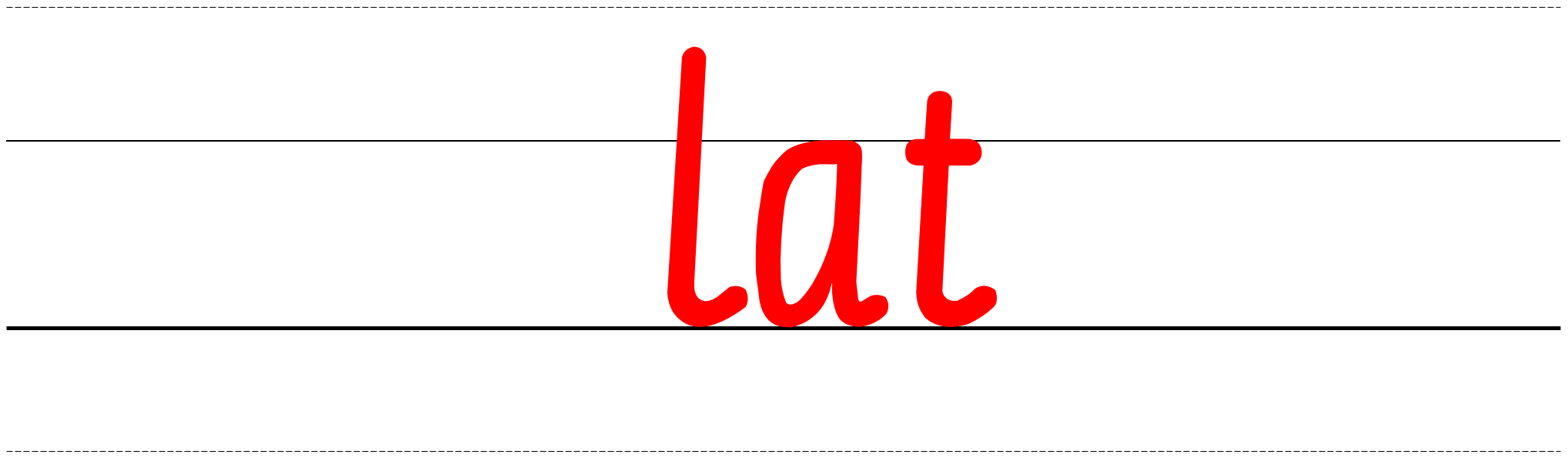 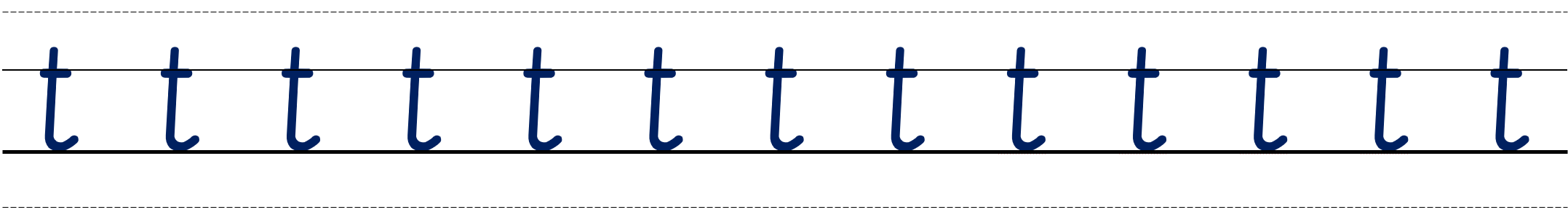 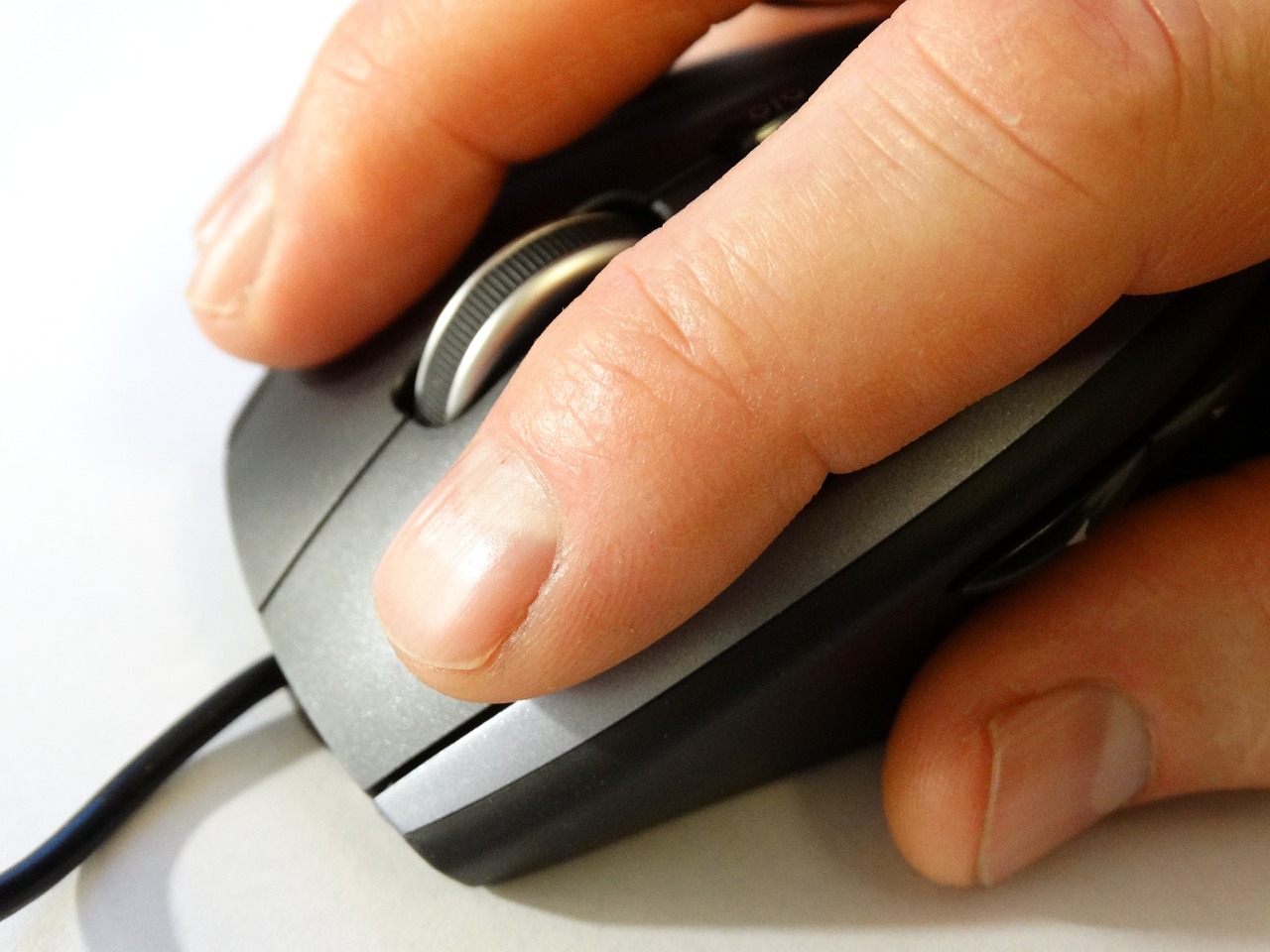 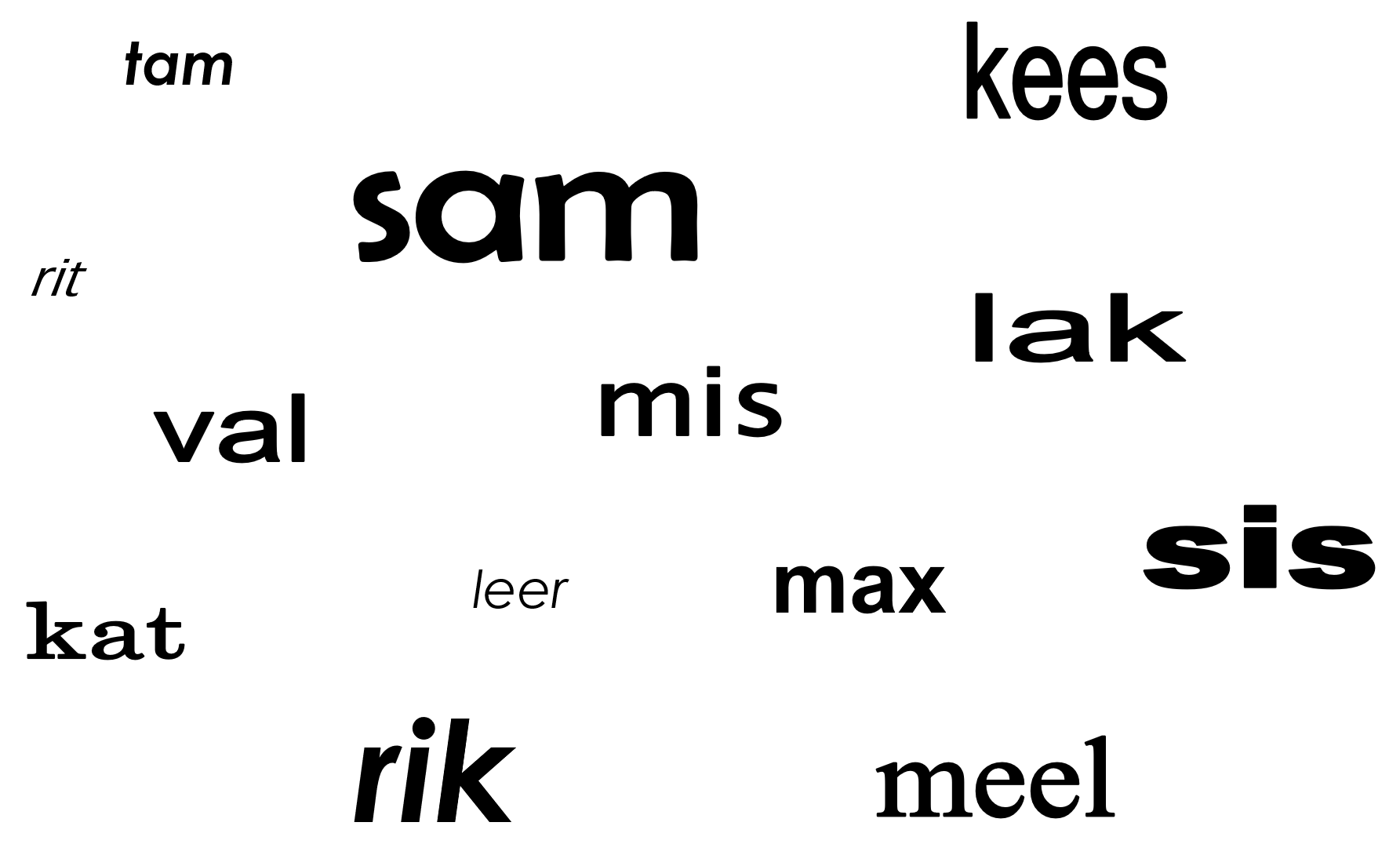 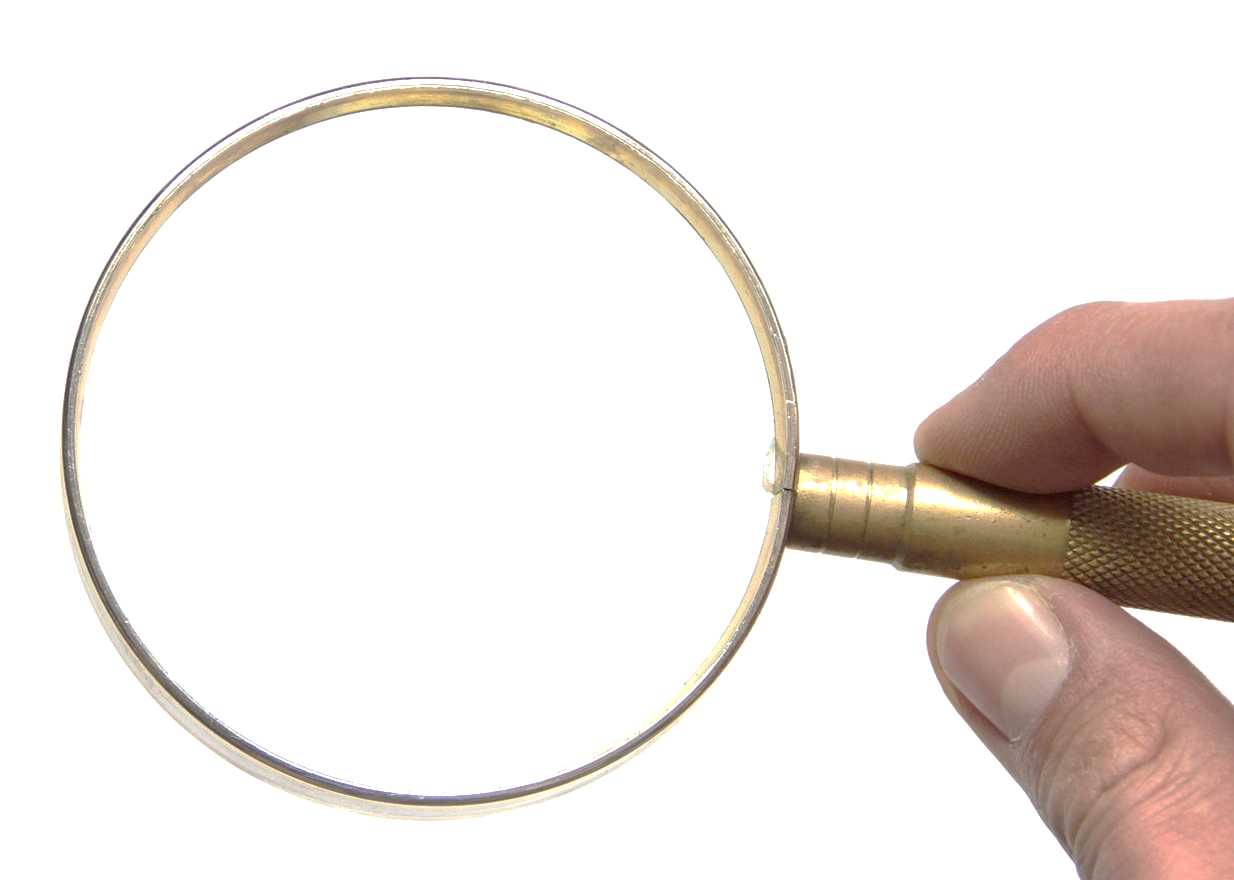 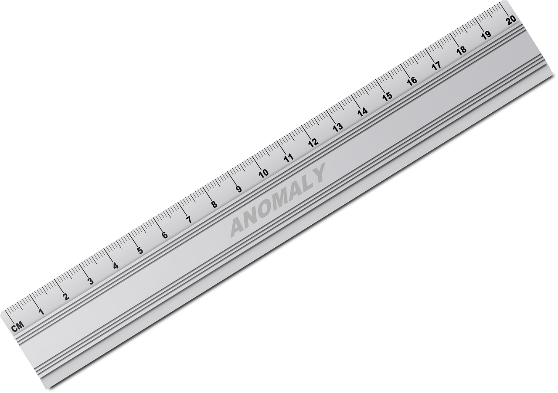 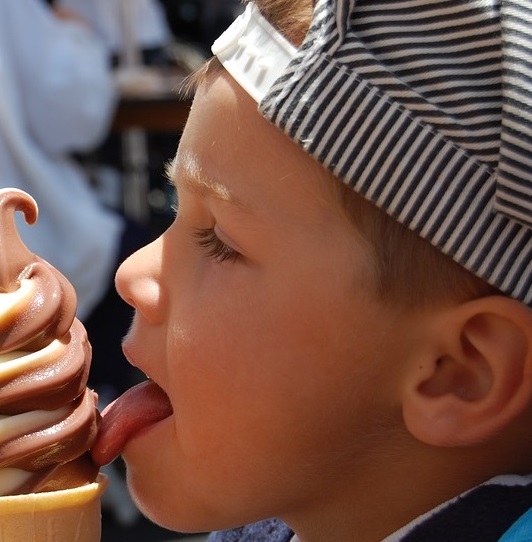 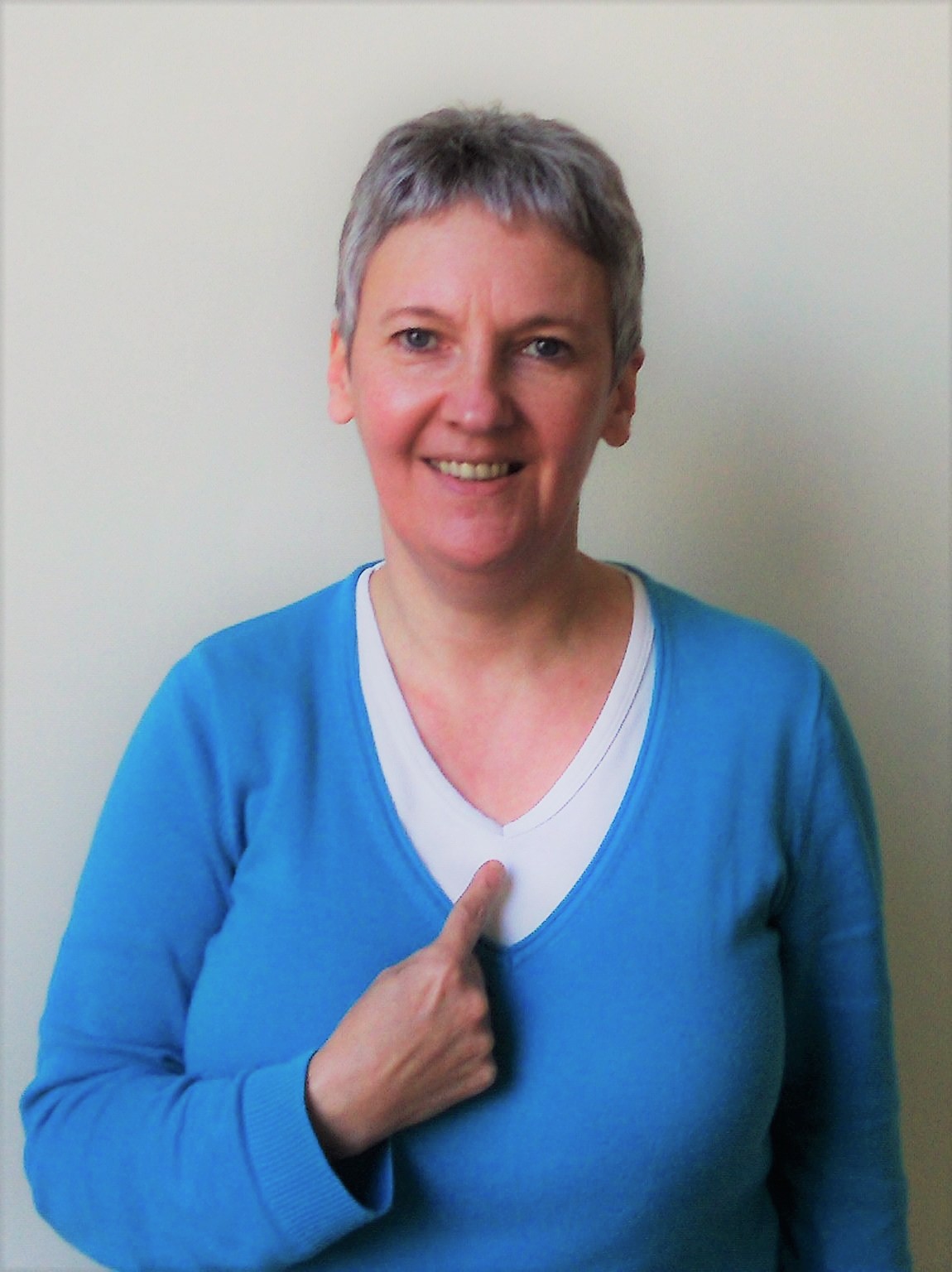 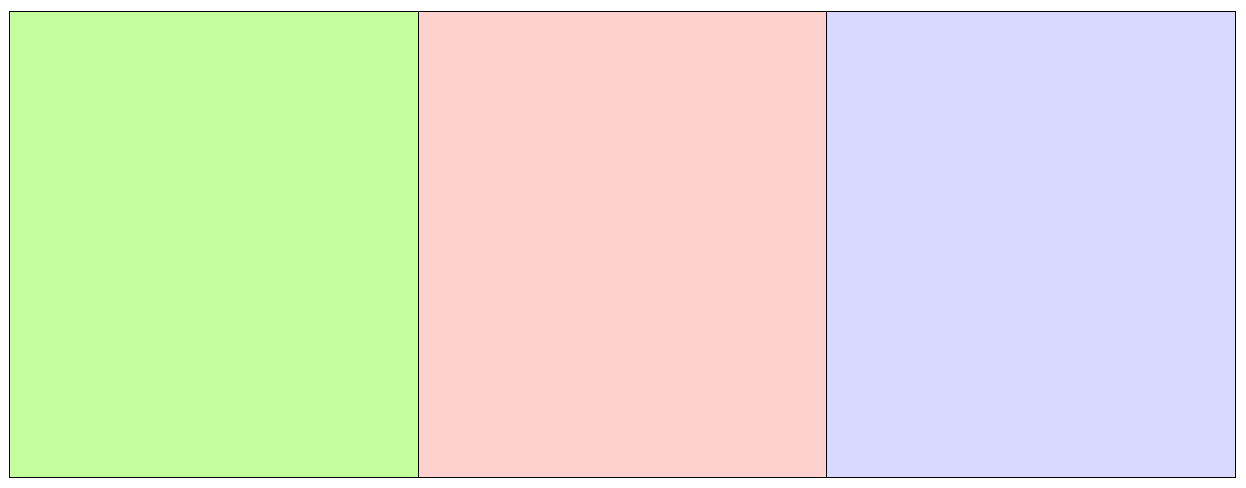 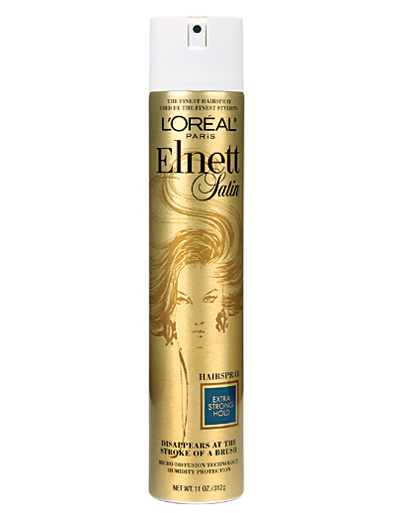 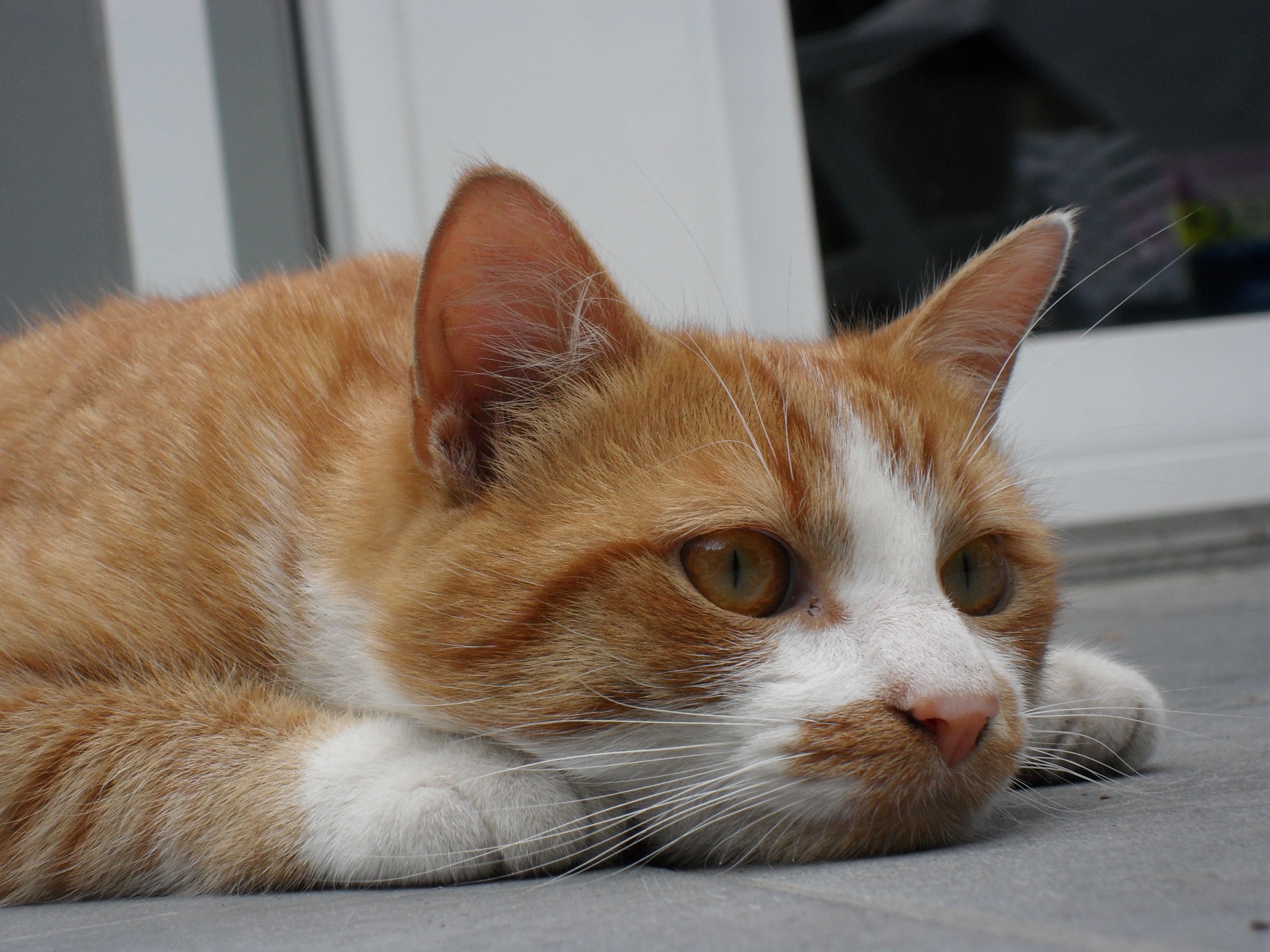 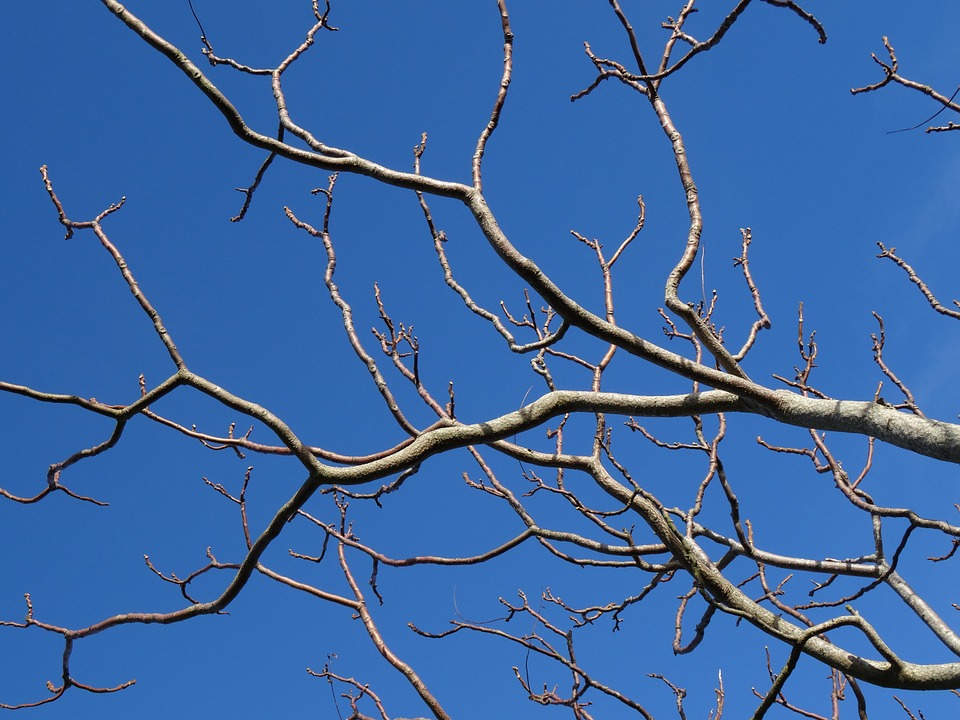 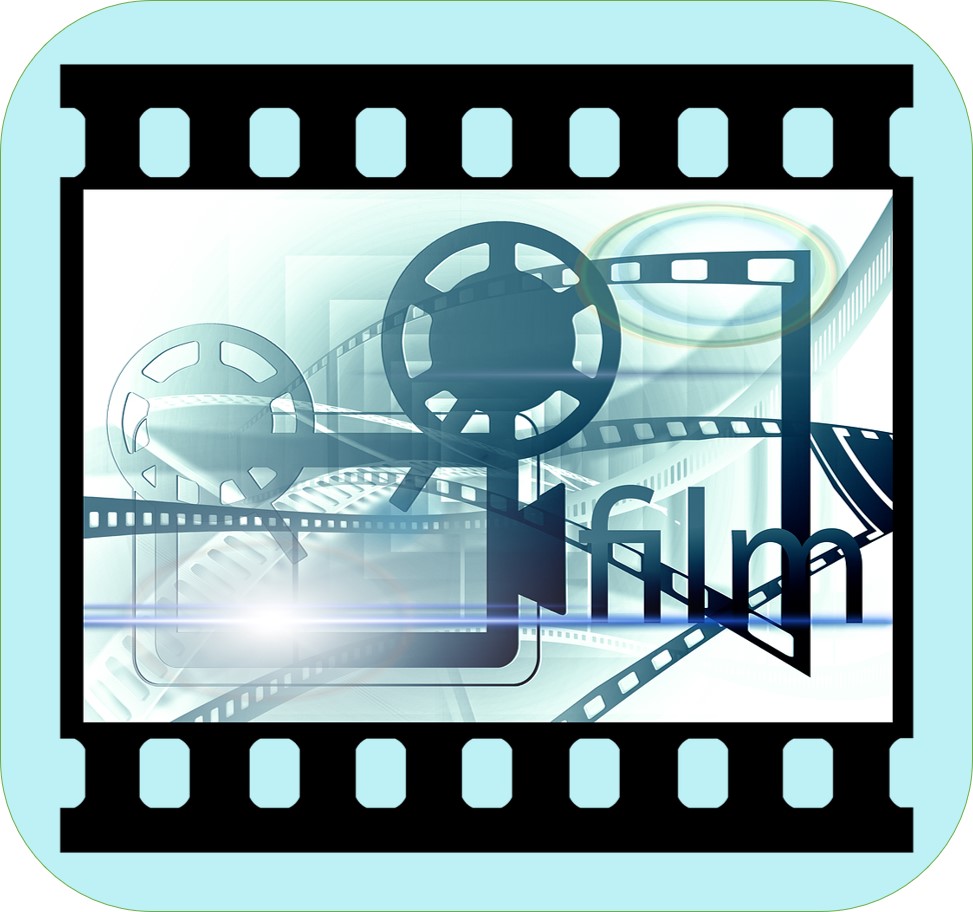 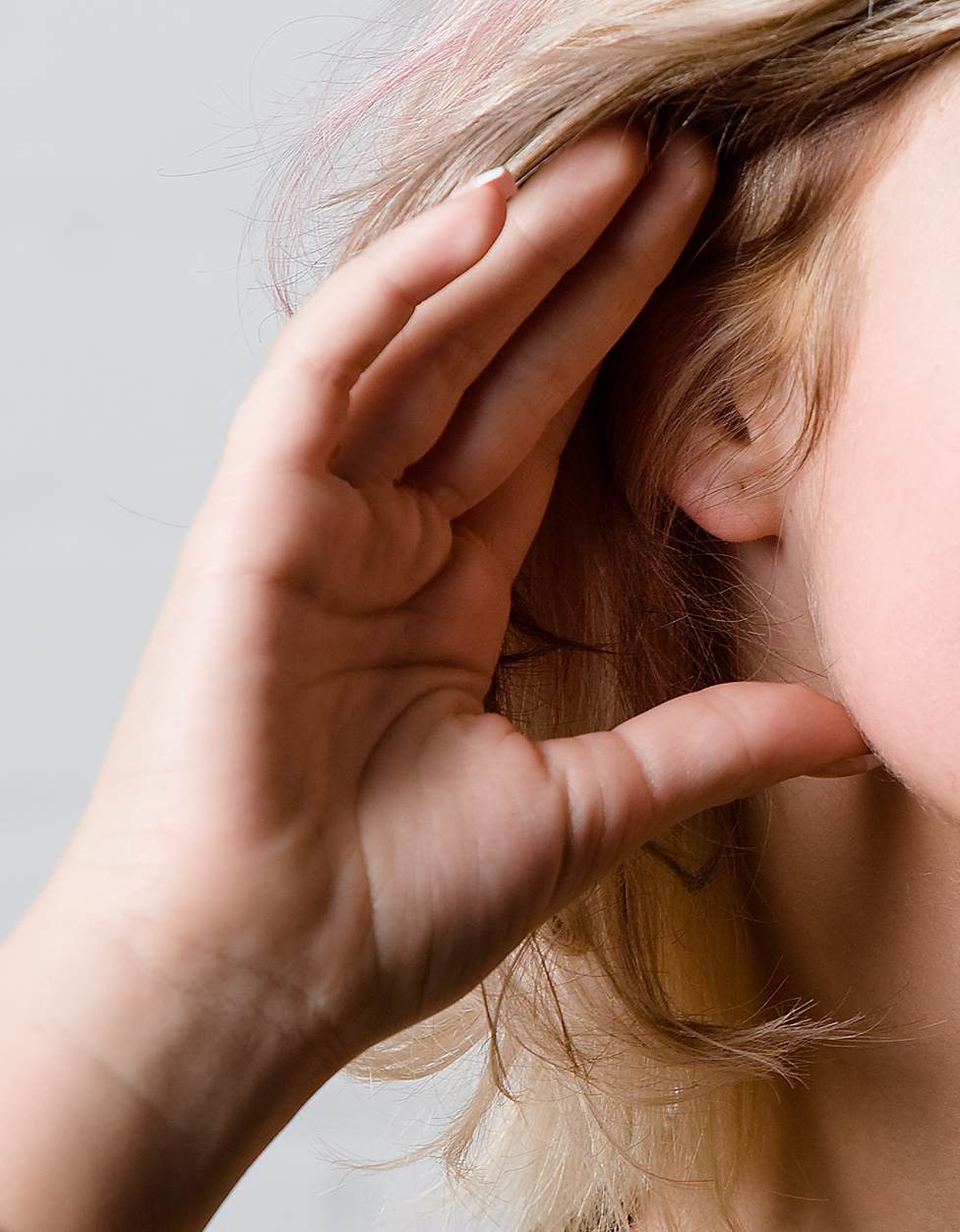 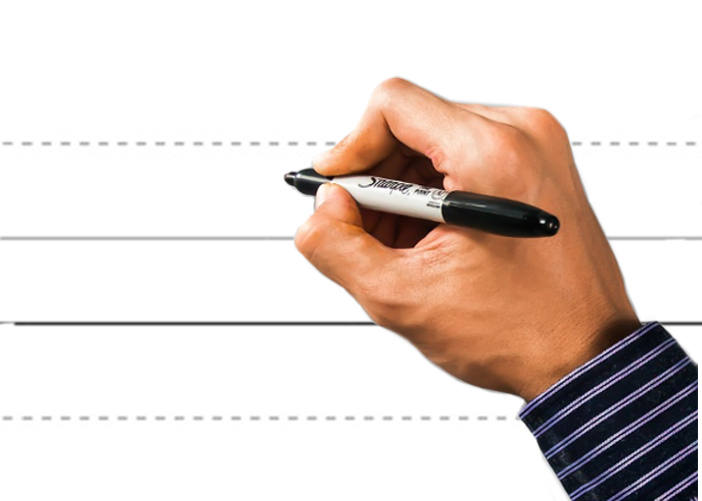 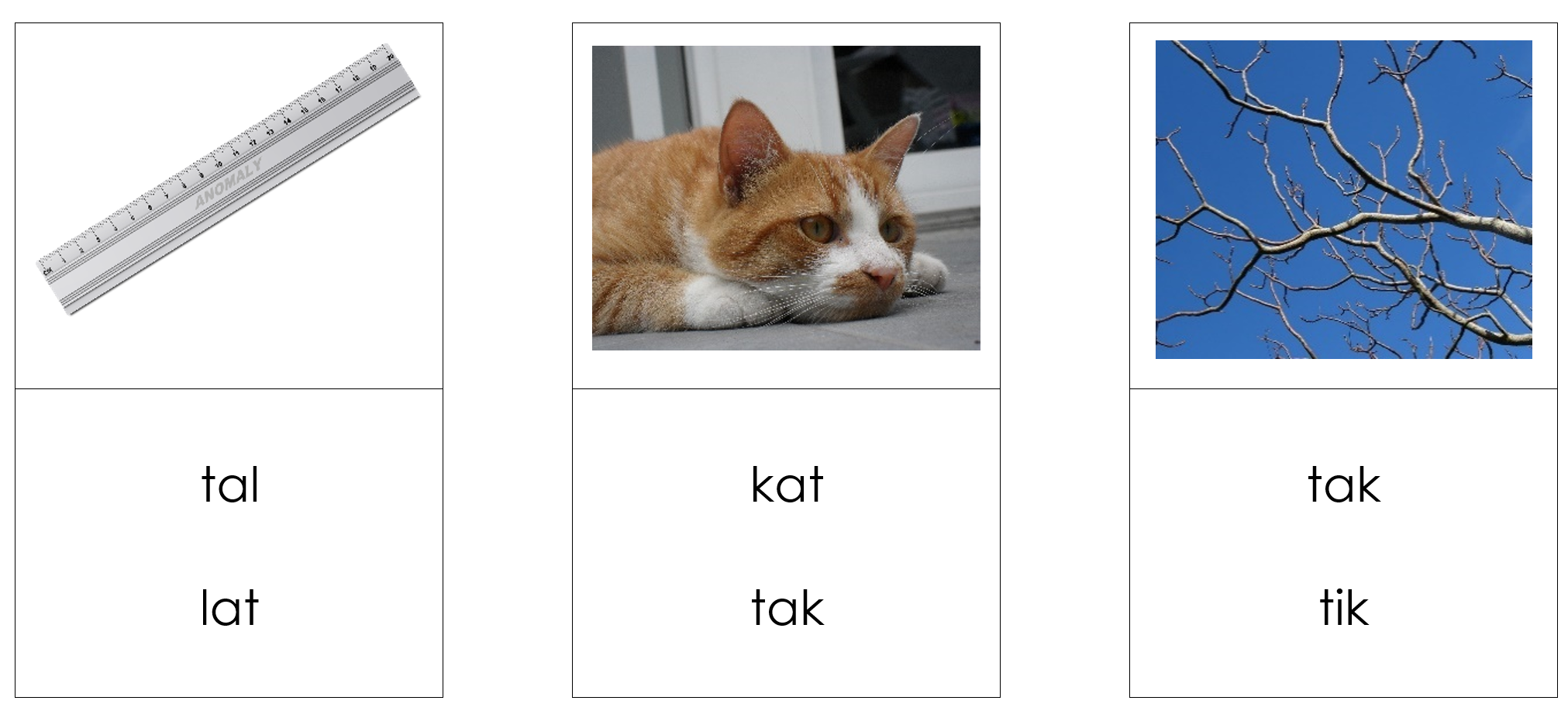 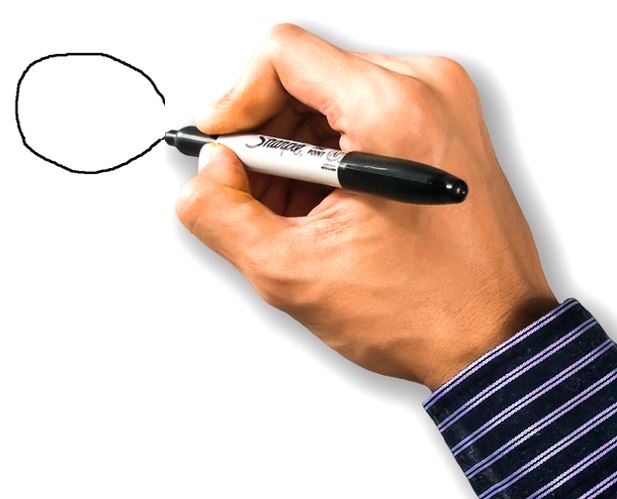 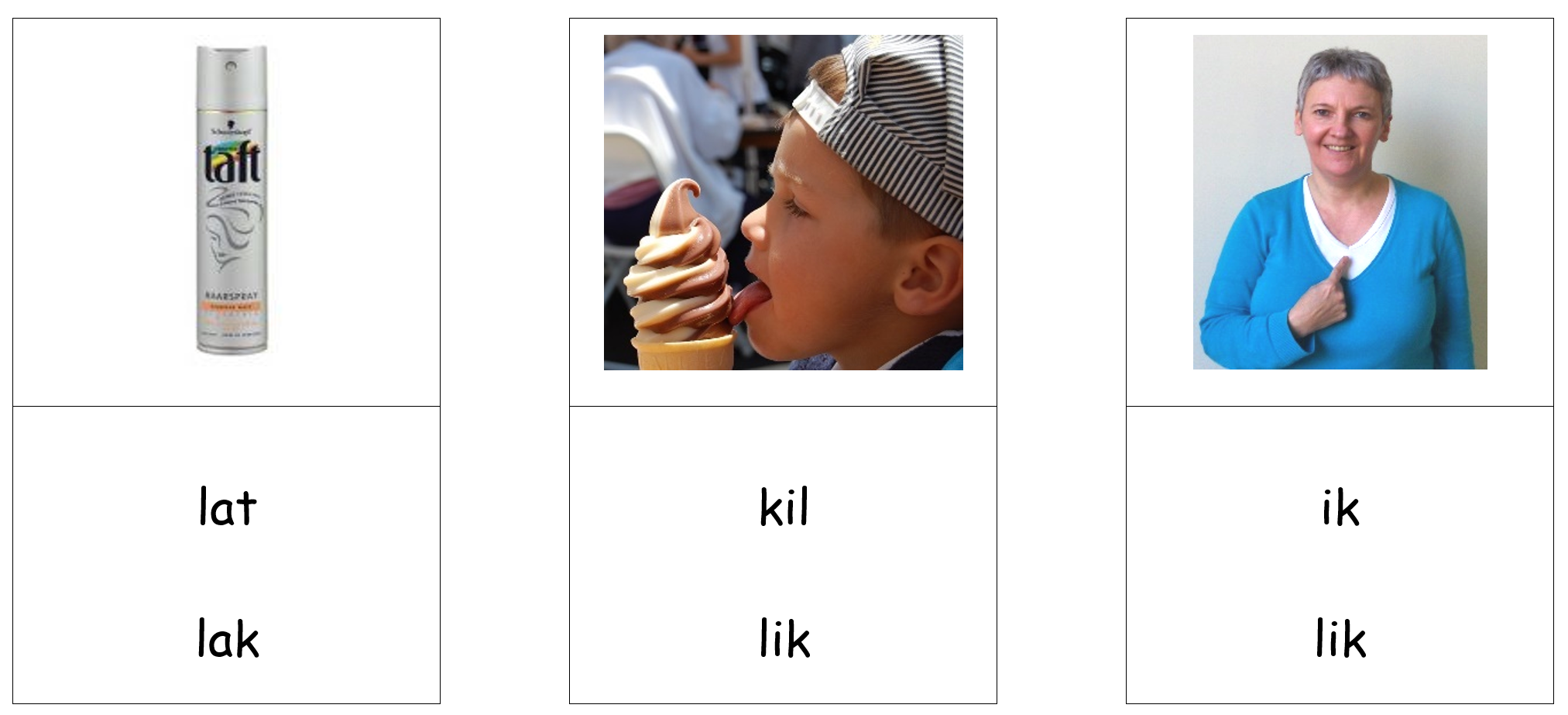 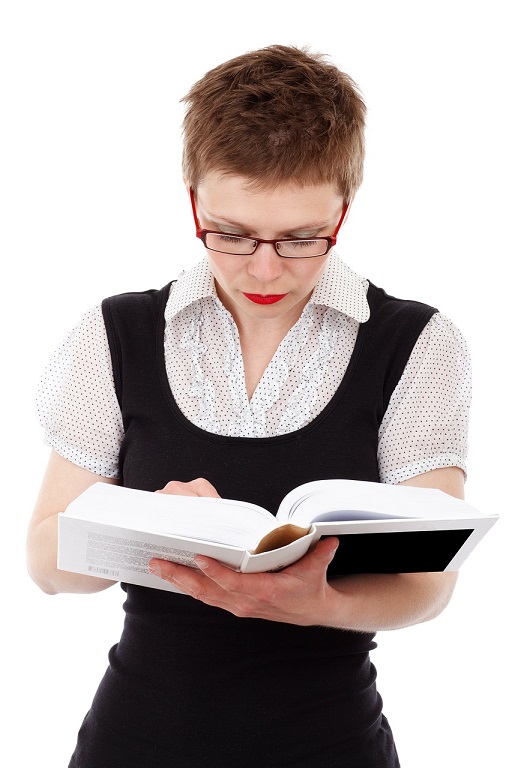 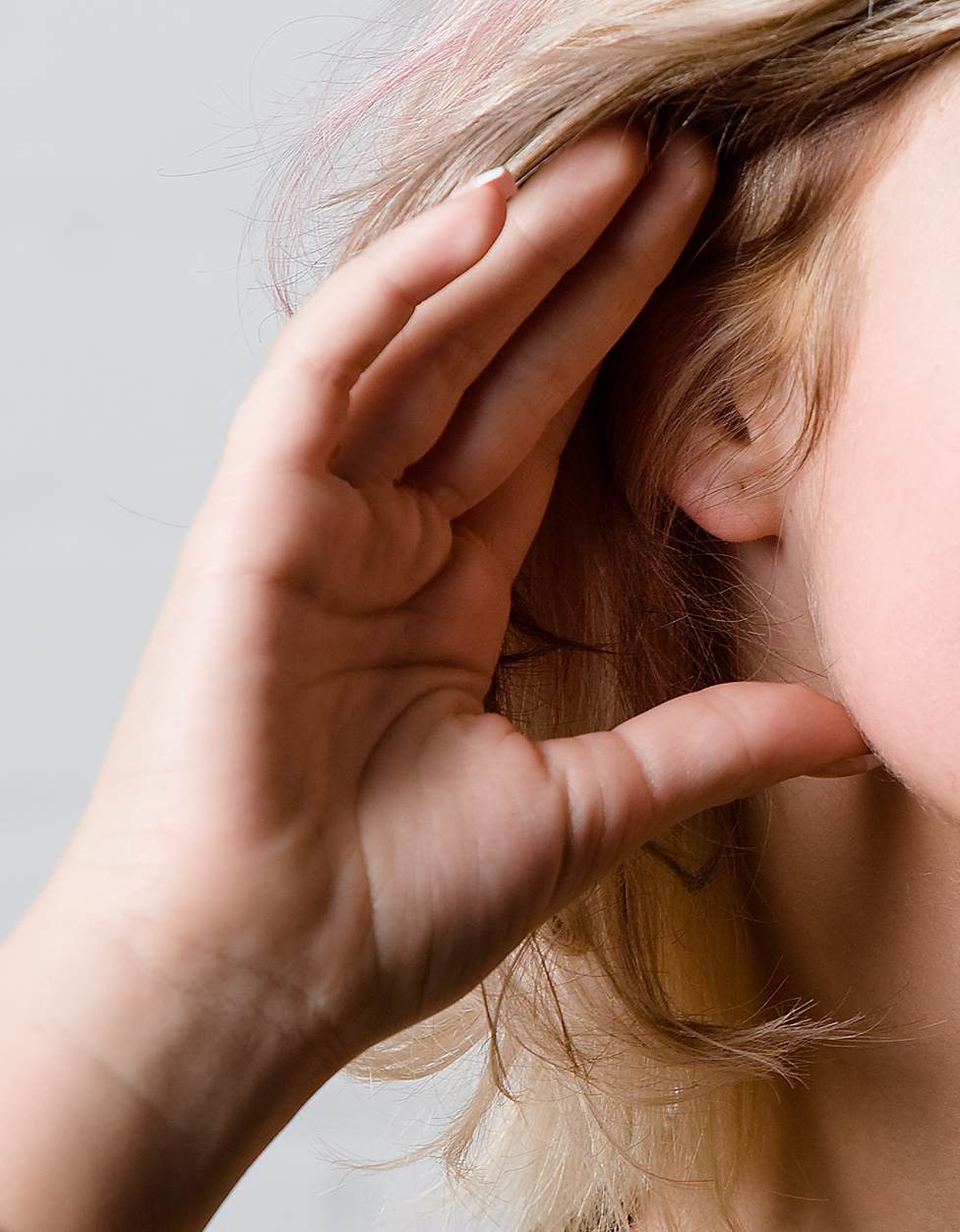 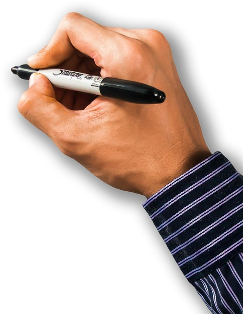 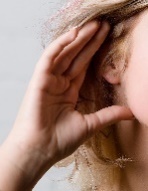 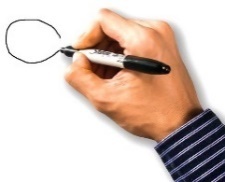 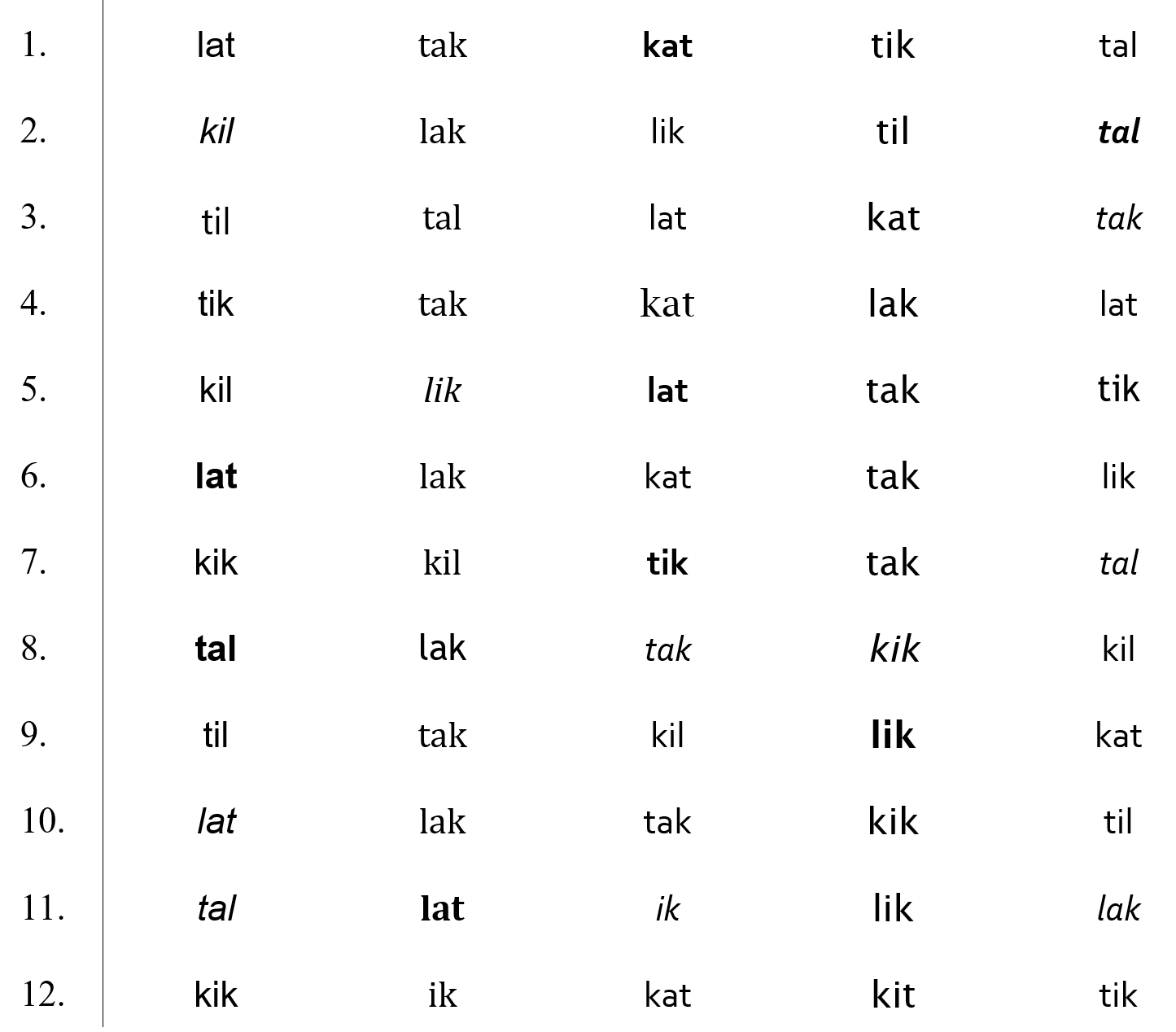 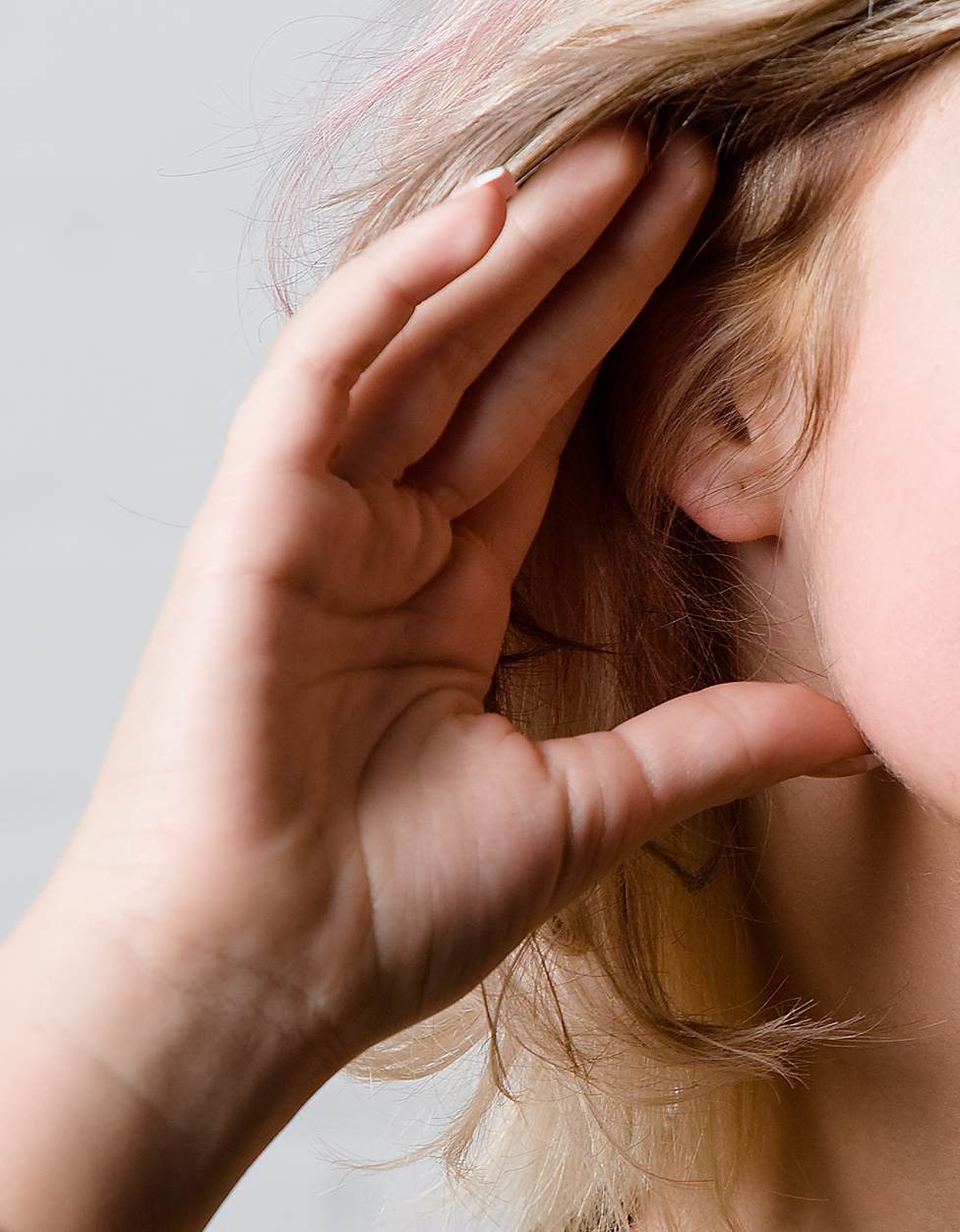 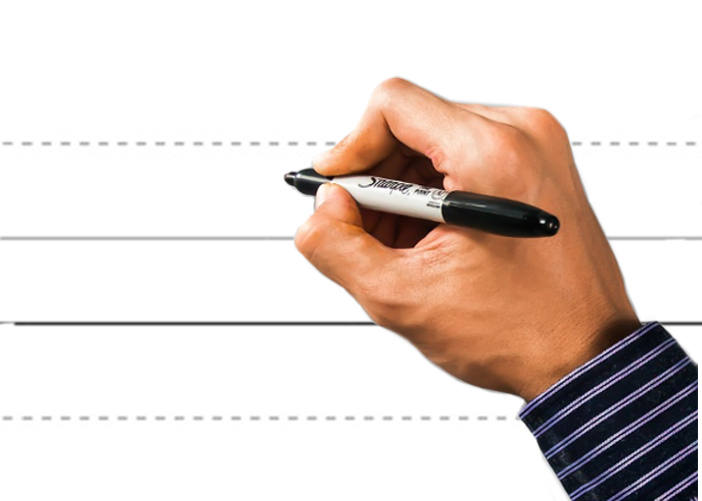 at						lat						lik
al						lak						kil
ik						kat						til
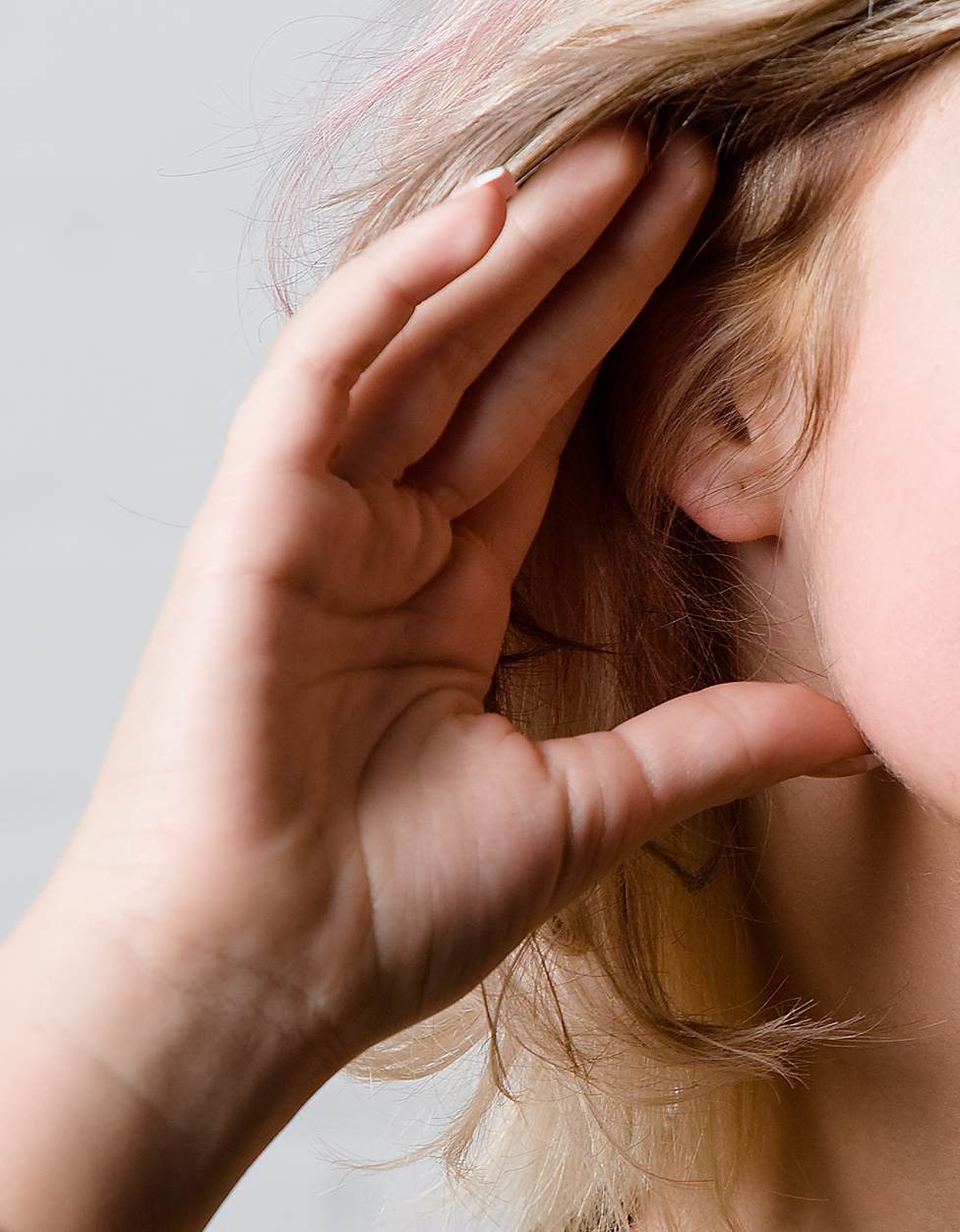 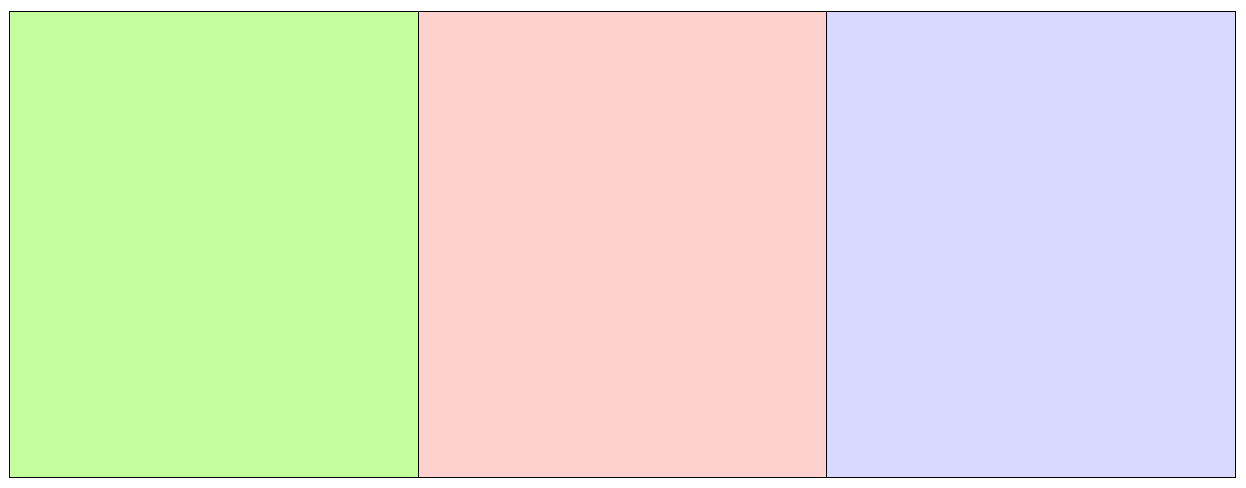 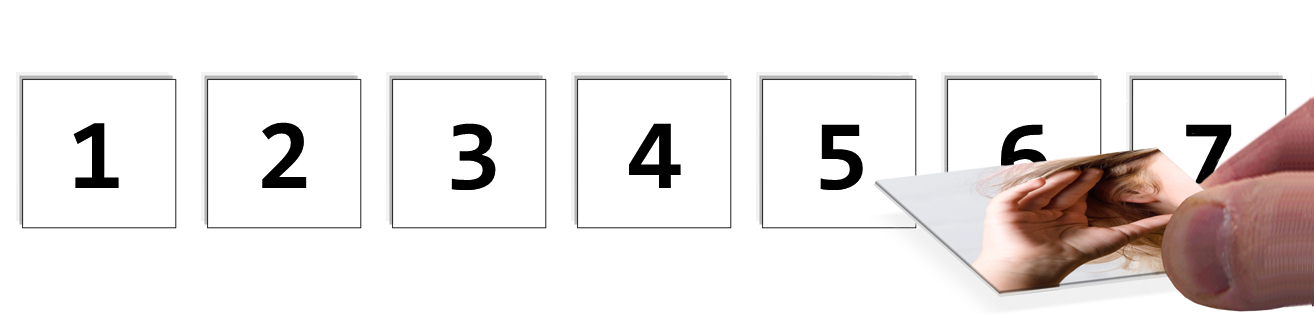 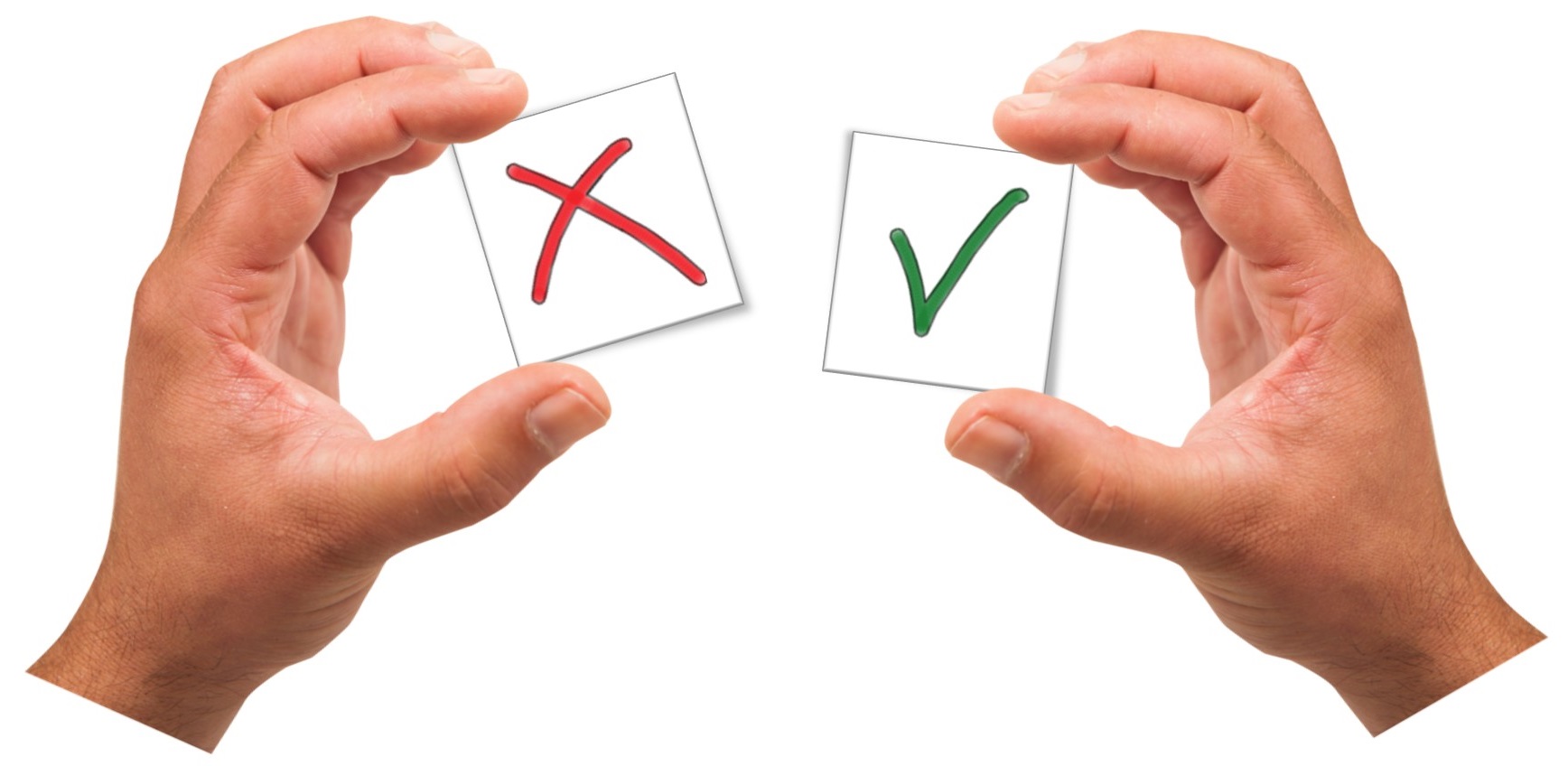 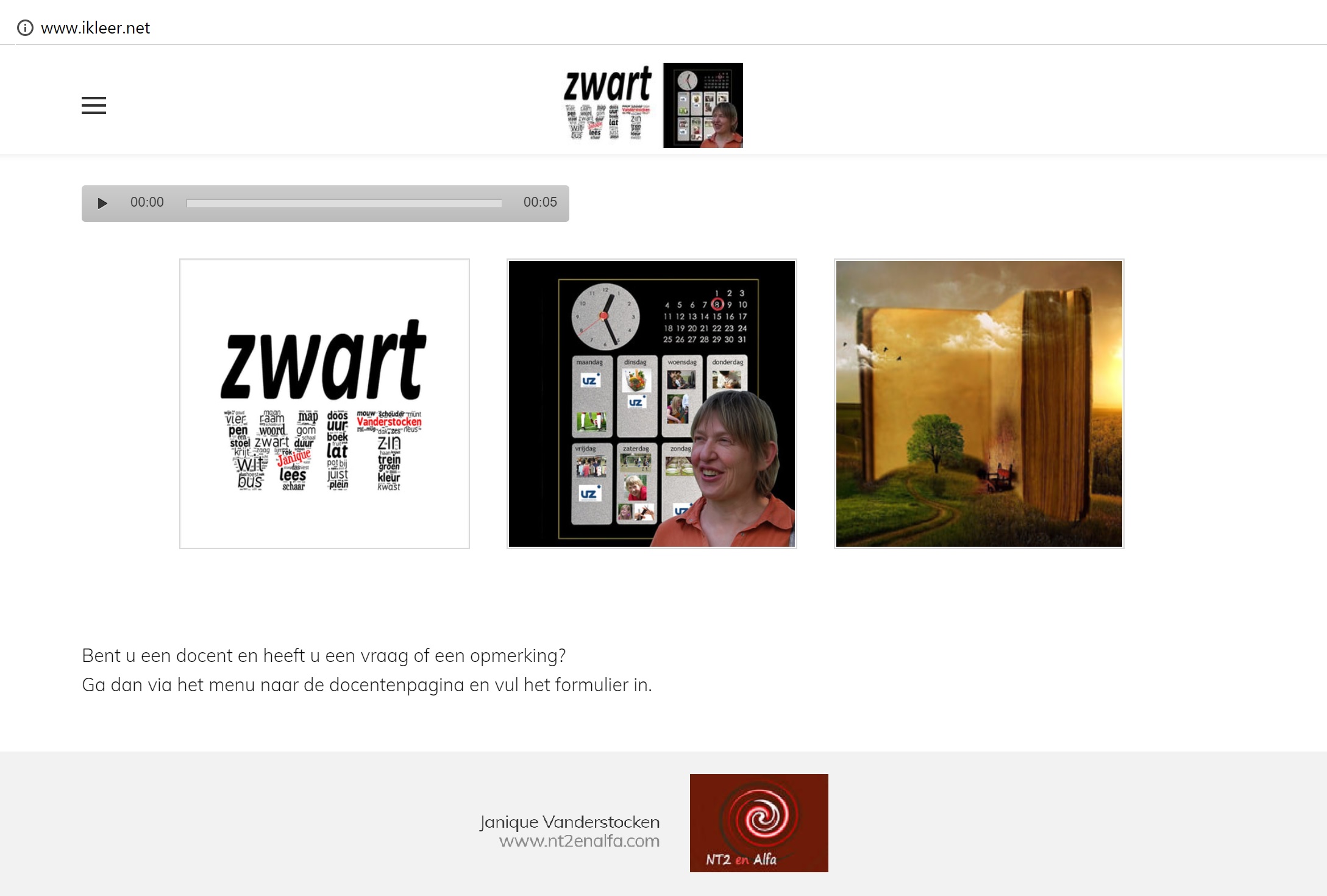